SCIENCE TRIVIA
A SCIENTIFIC FACT EVERY DAY
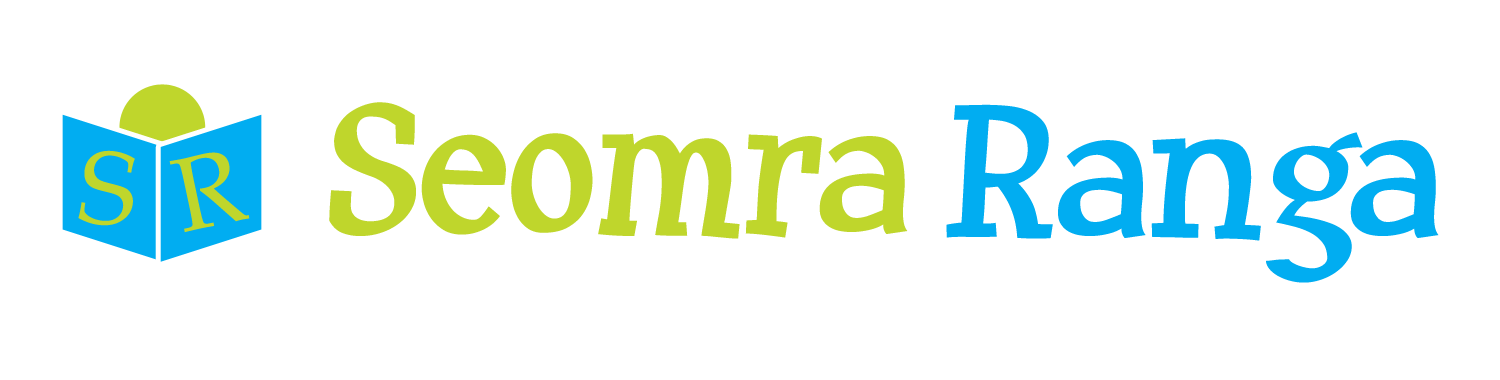 © Seomra Ranga 2023 www.seomraranga.com
WEEK 1
A SCIENTIFIC FACT EVERY DAY
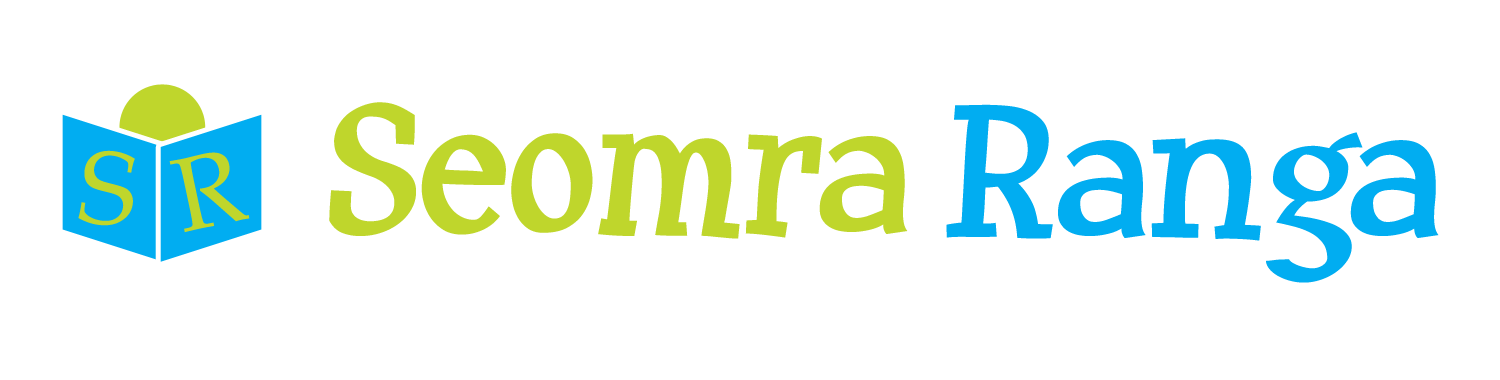 © Seomra Ranga 2023 www.seomraranga.com
DID YOU KNOW?
Week 1A
It would only take one hour to drive to space if you could go straight up in the air.
SCIENCE TRIVIA
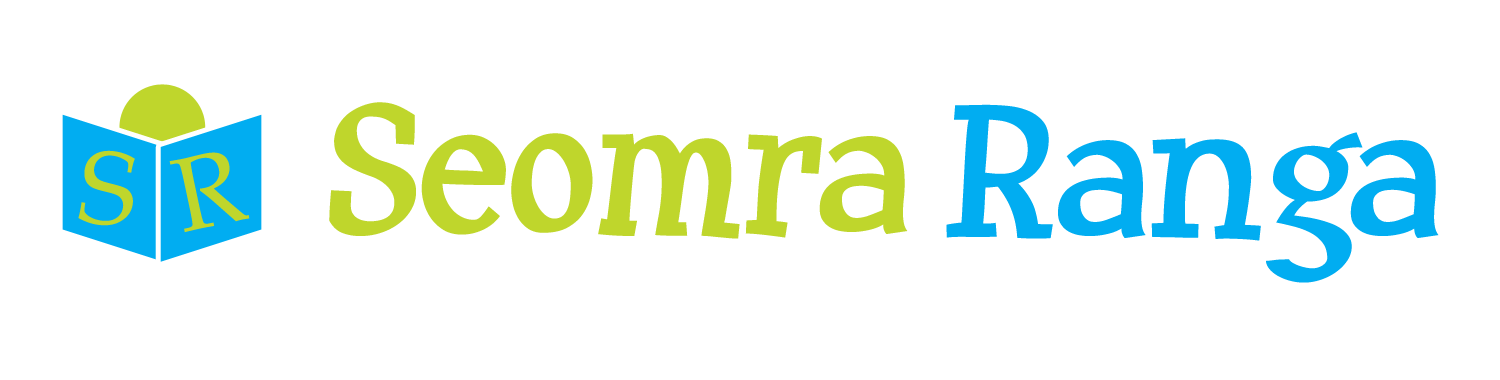 © Seomra Ranga 2023 www.seomraranga.com
DID YOU KNOW?
Week 1B
About 75% of your brain is made up of water.
SCIENCE TRIVIA
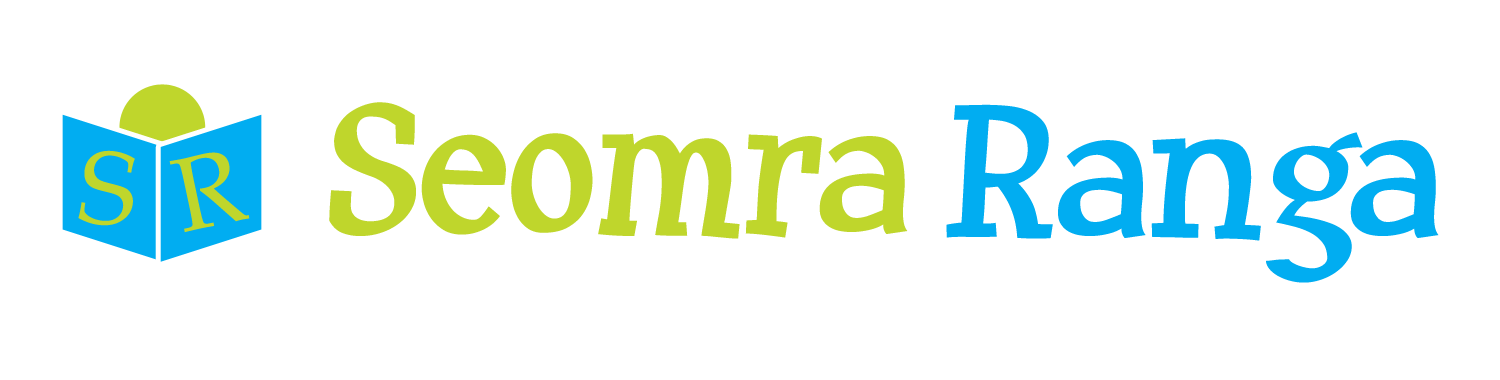 © Seomra Ranga 2023 www.seomraranga.com
DID YOU KNOW?
Week 1C
Your heart beats about 115,000 times a day!
SCIENCE TRIVIA
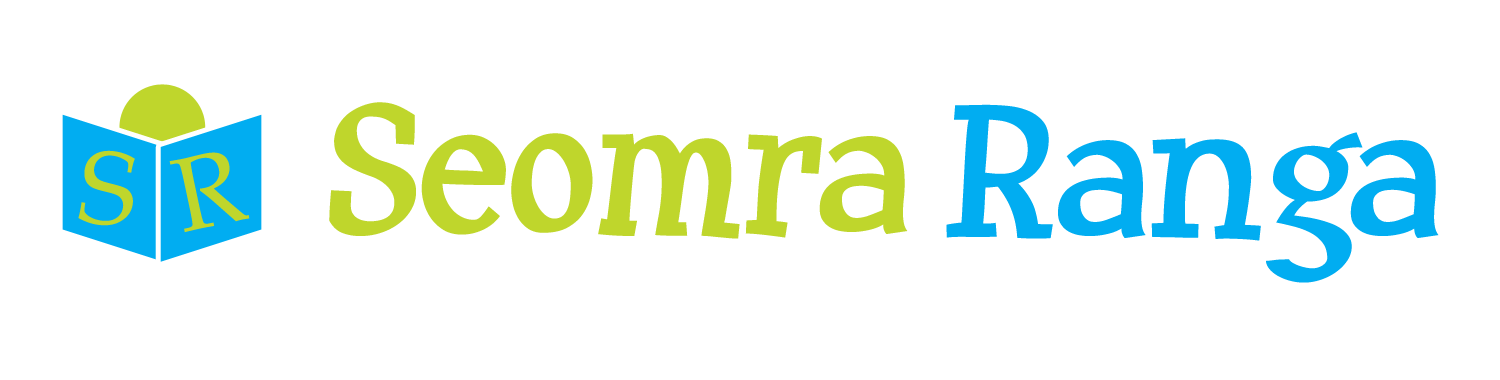 © Seomra Ranga 2023 www.seomraranga.com
DID YOU KNOW?
Week 1D
The sun is about 10,0000 Fahrenheit.
SCIENCE TRIVIA
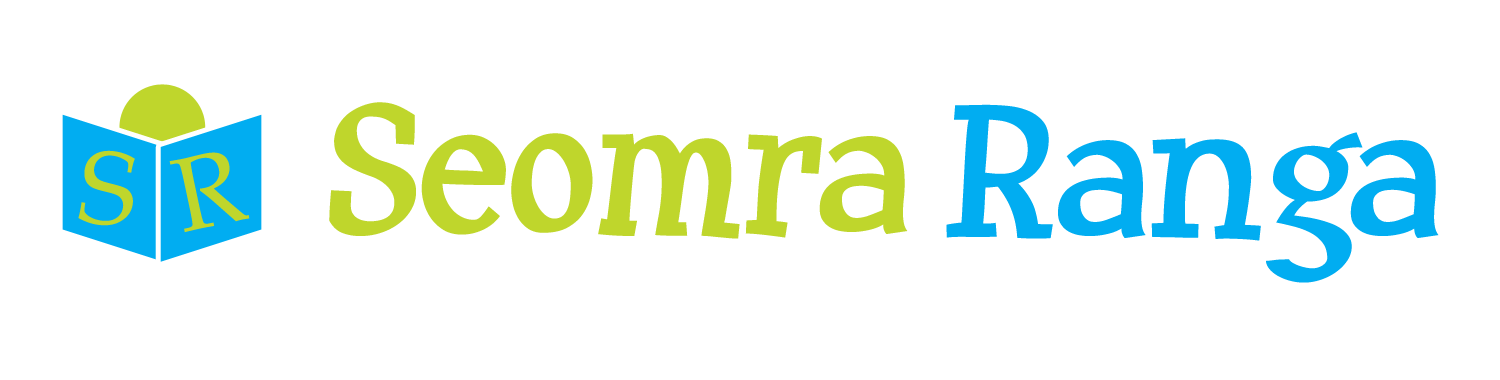 © Seomra Ranga 2023 www.seomraranga.com
DID YOU KNOW?
Week 1E
Over 1,000,000 Earths could fit into the sun!
SCIENCE TRIVIA
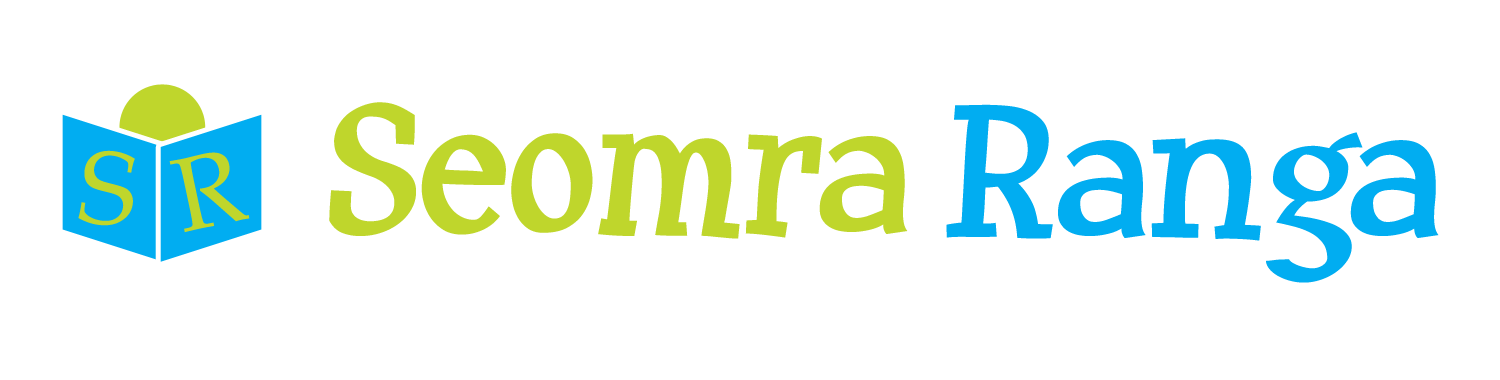 © Seomra Ranga 2023 www.seomraranga.com
WEEK 2
A SCIENTIFIC FACT EVERY DAY
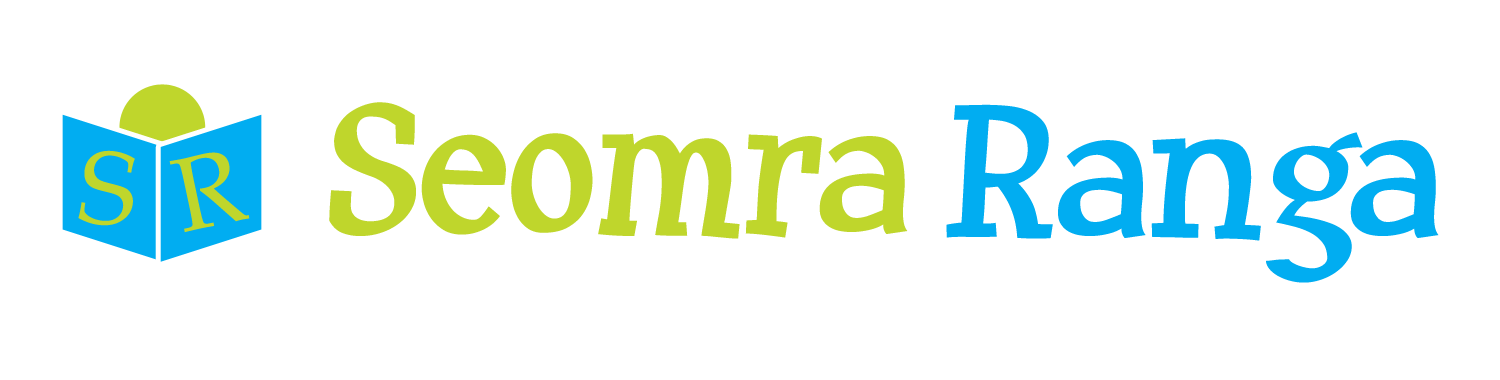 © Seomra Ranga 2023 www.seomraranga.com
DID YOU KNOW?
Week 2A
A flea can jump 130 times its own height. This would be the equivalent of a 6ft human jumping 780ft into the air!
SCIENCE TRIVIA
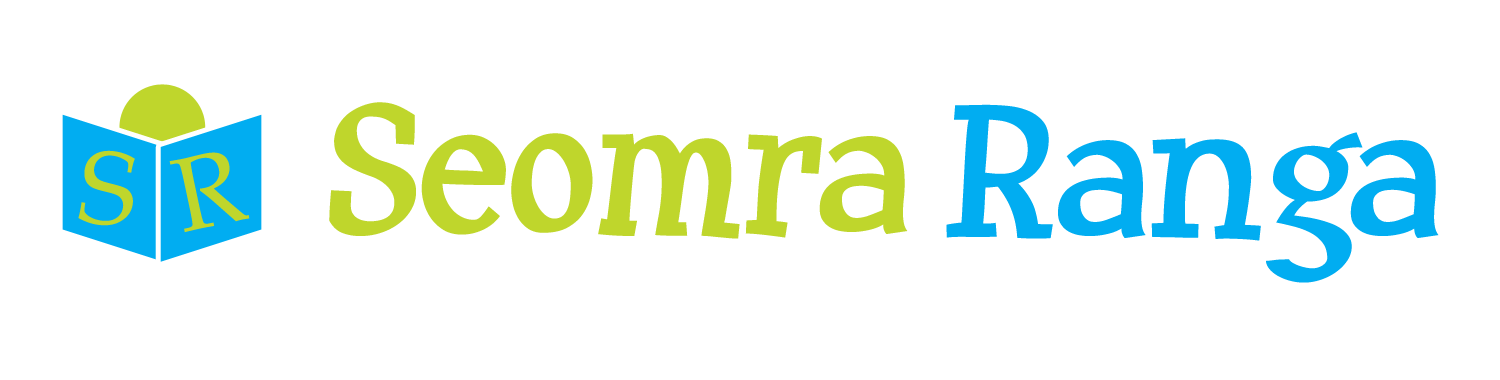 © Seomra Ranga 2023 www.seomraranga.com
DID YOU KNOW?
Week 2B
The human eye blinks an average of 4,200,000 times a year!
SCIENCE TRIVIA
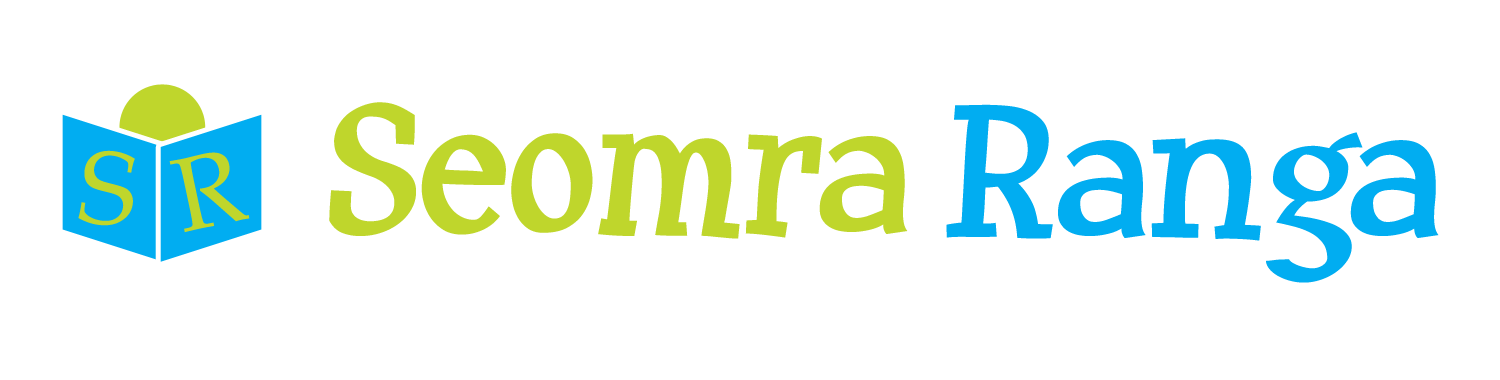 © Seomra Ranga 2023 www.seomraranga.com
DID YOU KNOW?
Week 2C
The world’s largest amphibian is the giant salamander. It can grow up to 5ft in length.
SCIENCE TRIVIA
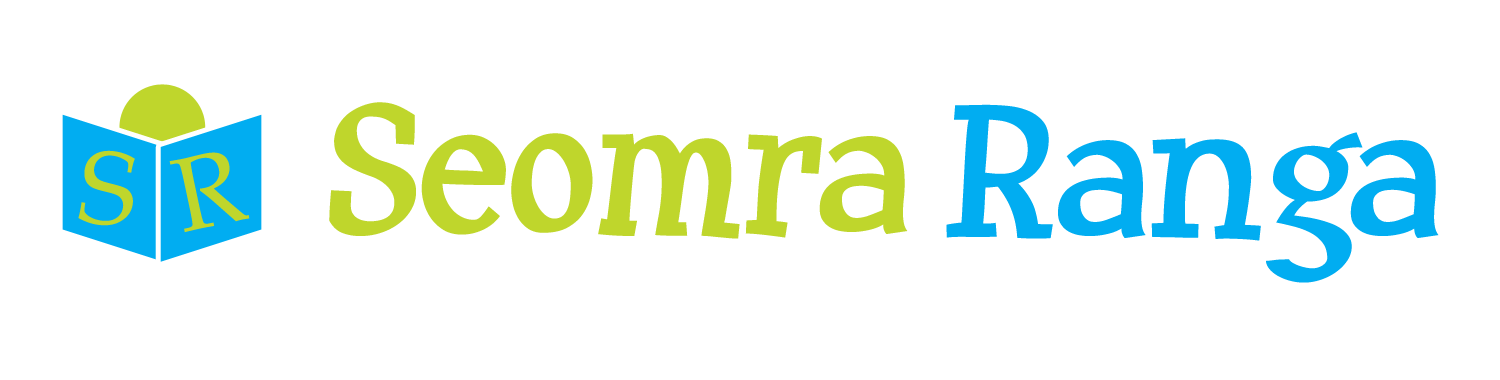 © Seomra Ranga 2023 www.seomraranga.com
DID YOU KNOW?
Week 2D
The smallest bone in the human body is the stapes or stirrup bone, located in the middle ear. It is 0.28cm long.
SCIENCE TRIVIA
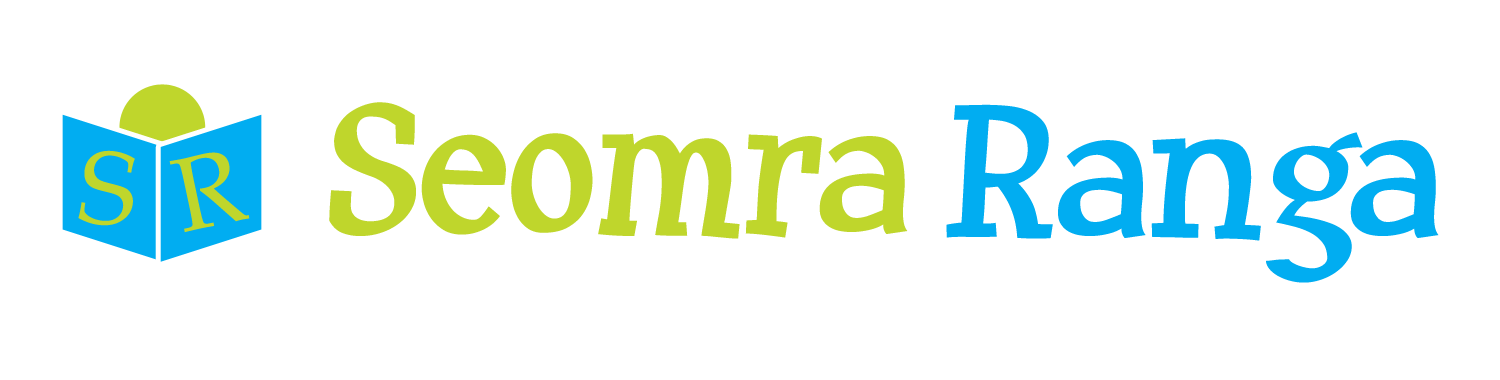 © Seomra Ranga 2023 www.seomraranga.com
DID YOU KNOW?
Week 2E
The poison arrow frogs of South and Central America are the most poisonous animals in the world.
SCIENCE TRIVIA
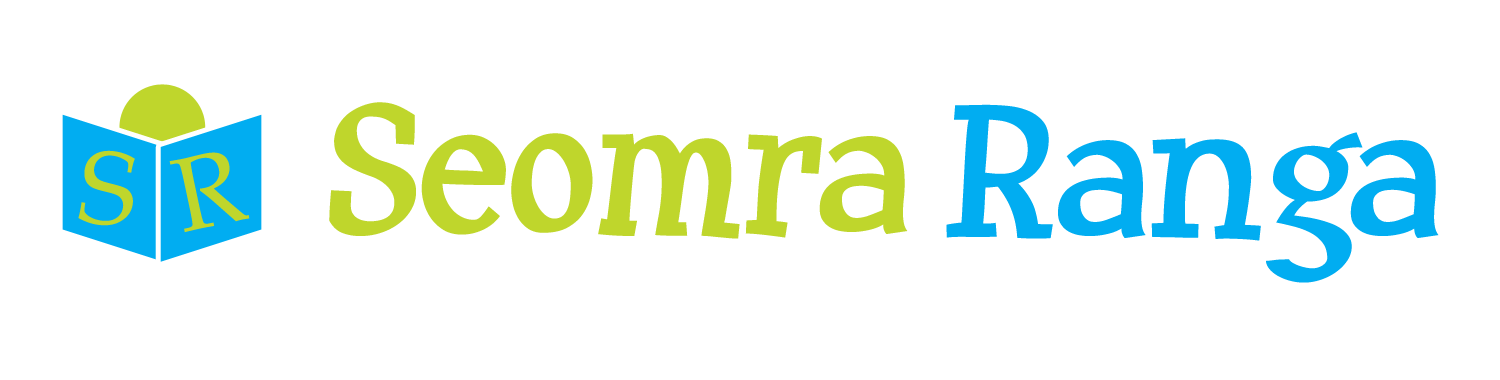 © Seomra Ranga 2023 www.seomraranga.com
WEEK 3
A SCIENTIFIC FACT EVERY DAY
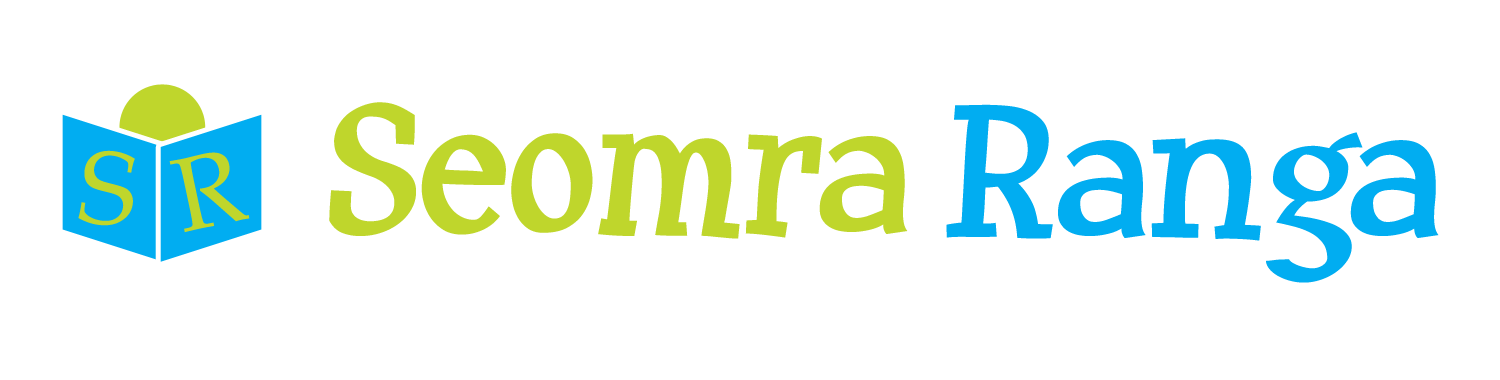 © Seomra Ranga 2023 www.seomraranga.com
DID YOU KNOW?
Week 3A
The Stegosaurus dinosaur measured up to 9.1m long but had a brain the size of a walnut!
SCIENCE TRIVIA
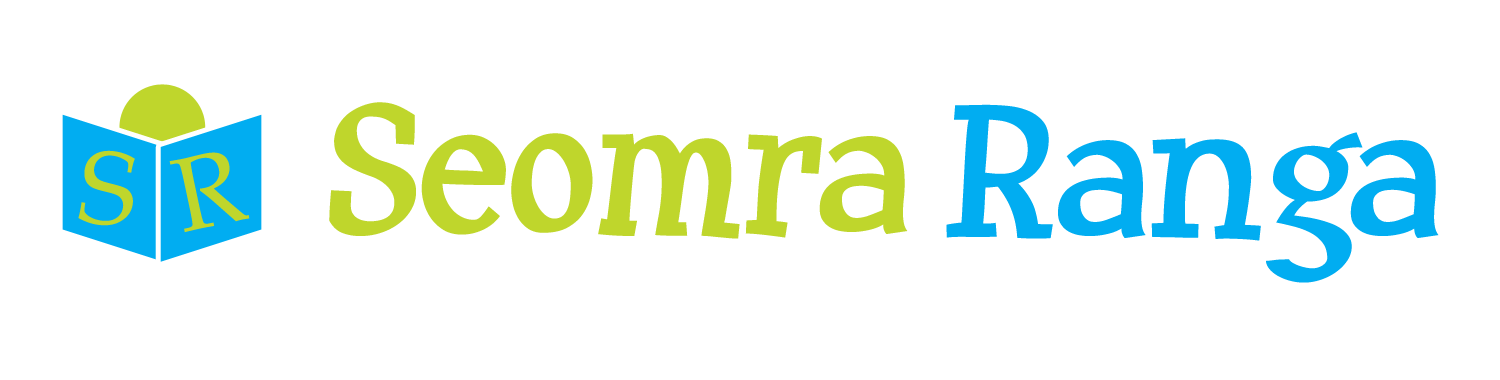 © Seomra Ranga 2023 www.seomraranga.com
DID YOU KNOW?
Week 3B
Snakes are carnivorous because they only eat other animals. They do not eat any type of plant material.
SCIENCE TRIVIA
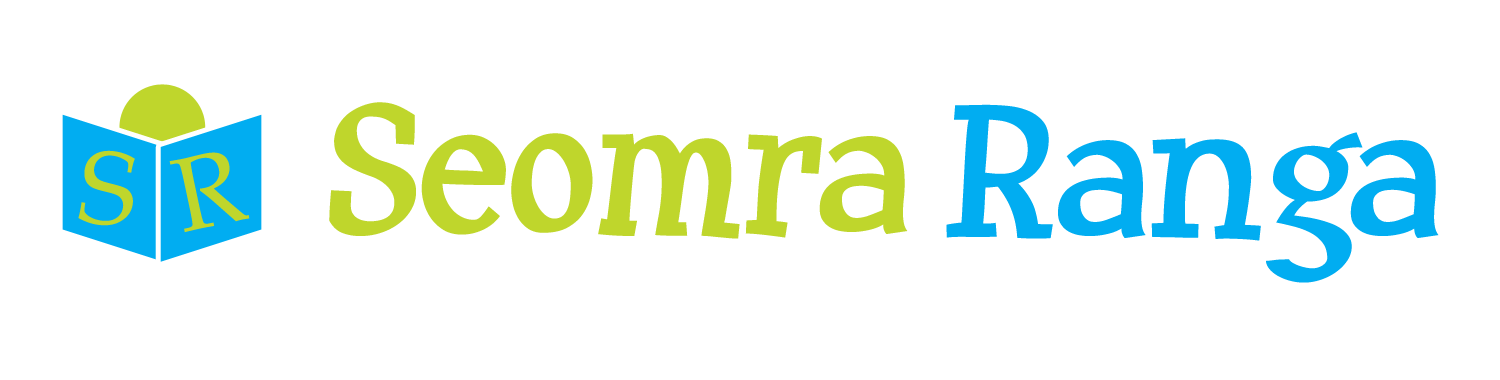 © Seomra Ranga 2023 www.seomraranga.com
DID YOU KNOW?
Week 3C
It takes approximately 12 hours for food to entirely digest in the human body.
SCIENCE TRIVIA
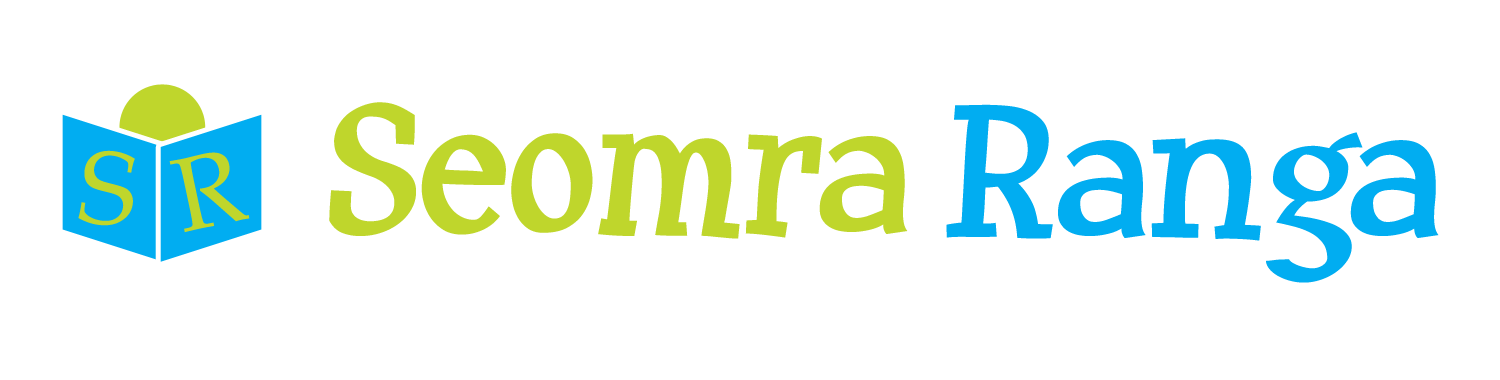 © Seomra Ranga 2023 www.seomraranga.com
DID YOU KNOW?
Week 3D
40-50% of body heat can be lost through the head – that is why it’s a good idea to wear a hat in winter!
SCIENCE TRIVIA
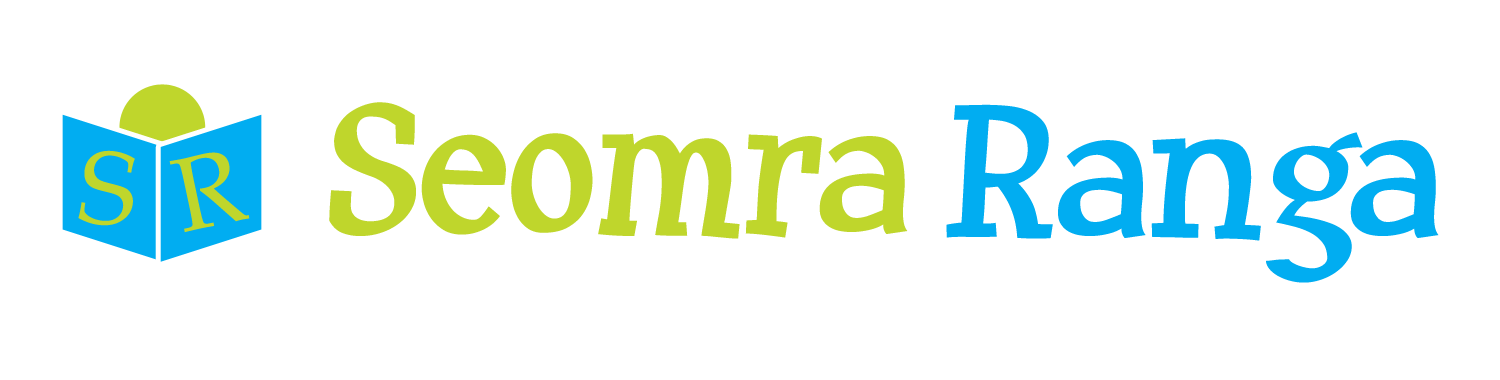 © Seomra Ranga 2023 www.seomraranga.com
DID YOU KNOW?
Week 3E
The Atlantic Giant Squid’s eye can be as large as 40cm wide!
SCIENCE TRIVIA
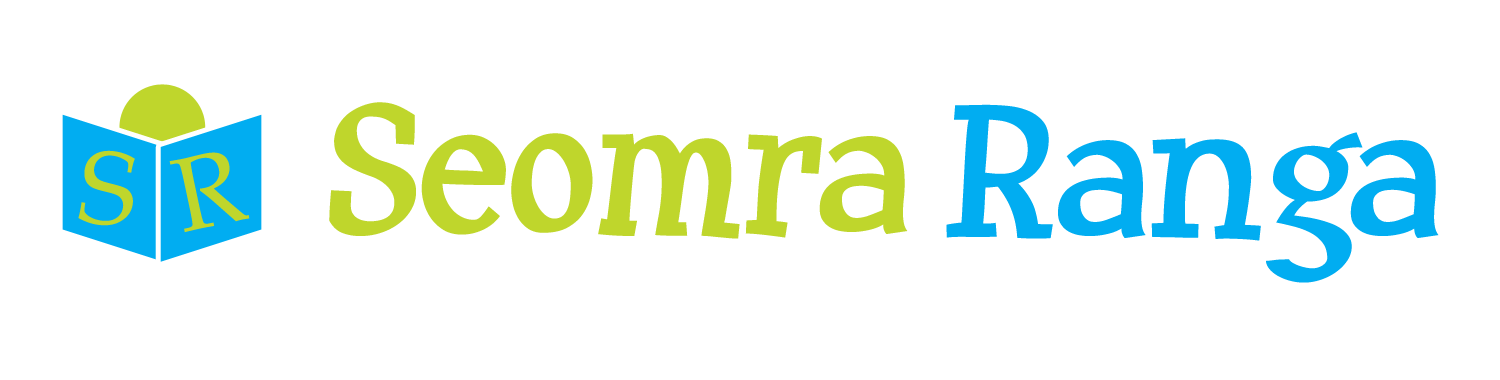 © Seomra Ranga 2023 www.seomraranga.com
WEEK 4
A SCIENTIFIC FACT EVERY DAY
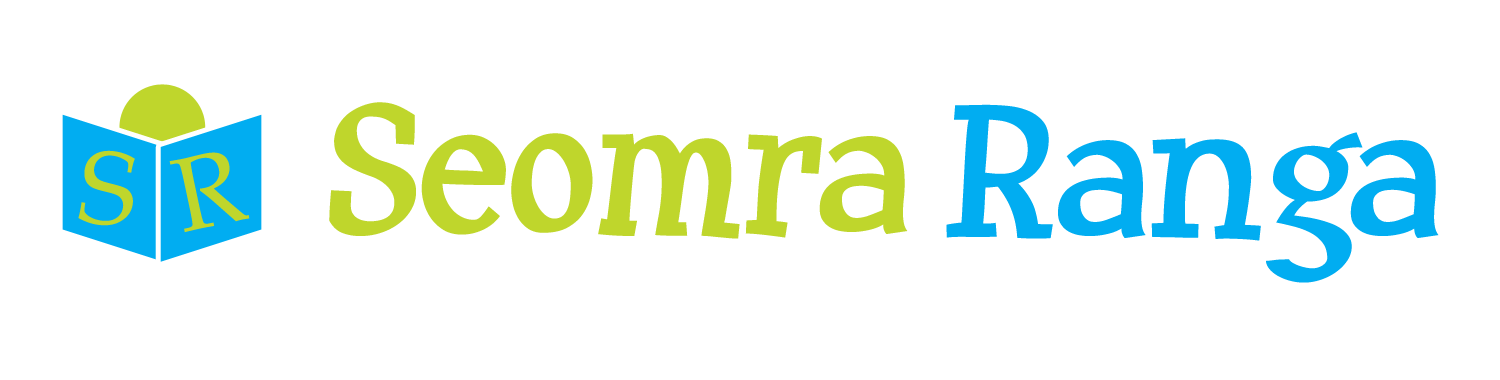 © Seomra Ranga 2023 www.seomraranga.com
DID YOU KNOW?
Week 4A
The tentacles of the giant Arctic jellyfish can reach 36.6m in length!
SCIENCE TRIVIA
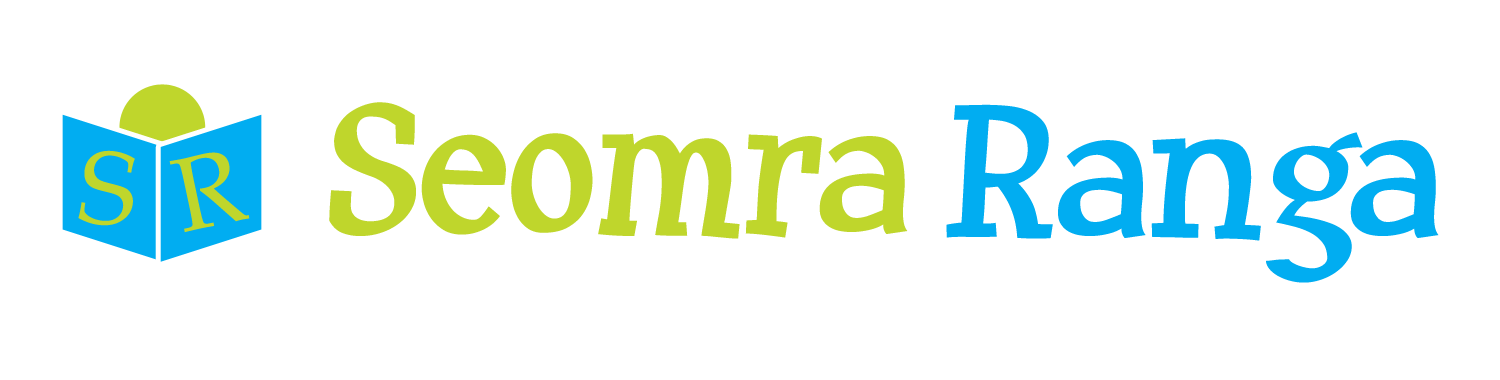 © Seomra Ranga 2023 www.seomraranga.com
DID YOU KNOW?
Week 4B
Armadillos, opossums and sloths spend about 80% of their lives sleeping.
SCIENCE TRIVIA
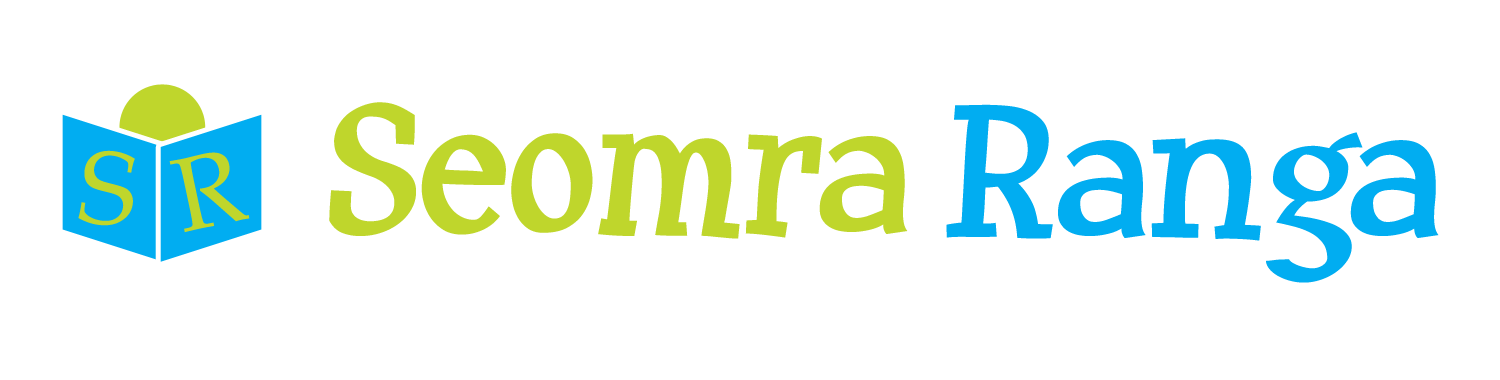 © Seomra Ranga 2023 www.seomraranga.com
DID YOU KNOW?
Week 4C
The ears of a cricket are located on the front legs, just below the knee!
SCIENCE TRIVIA
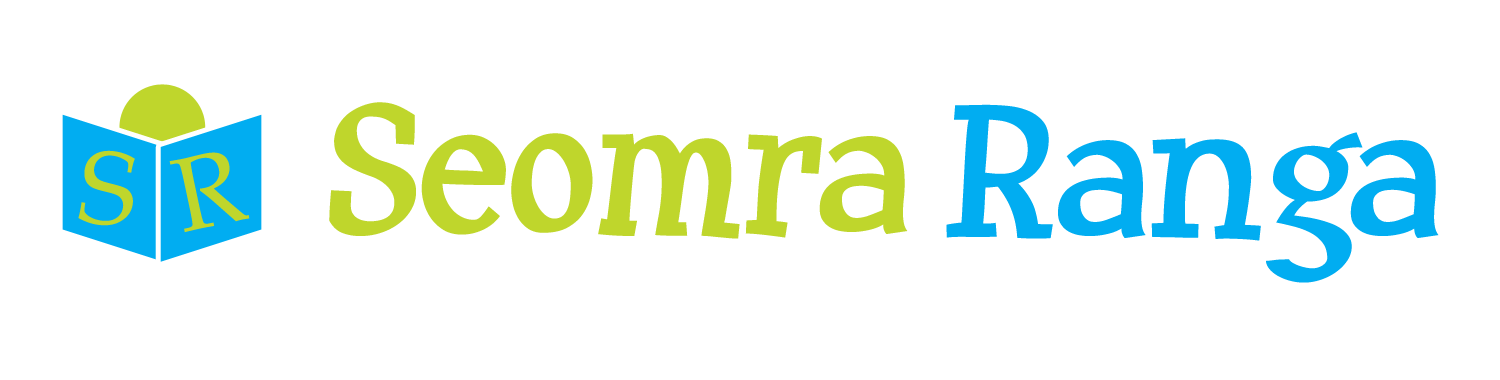 © Seomra Ranga 2023 www.seomraranga.com
DID YOU KNOW?
Week 4D
The only letter not to appear on the Periodic Table of Elements is J!
SCIENCE TRIVIA
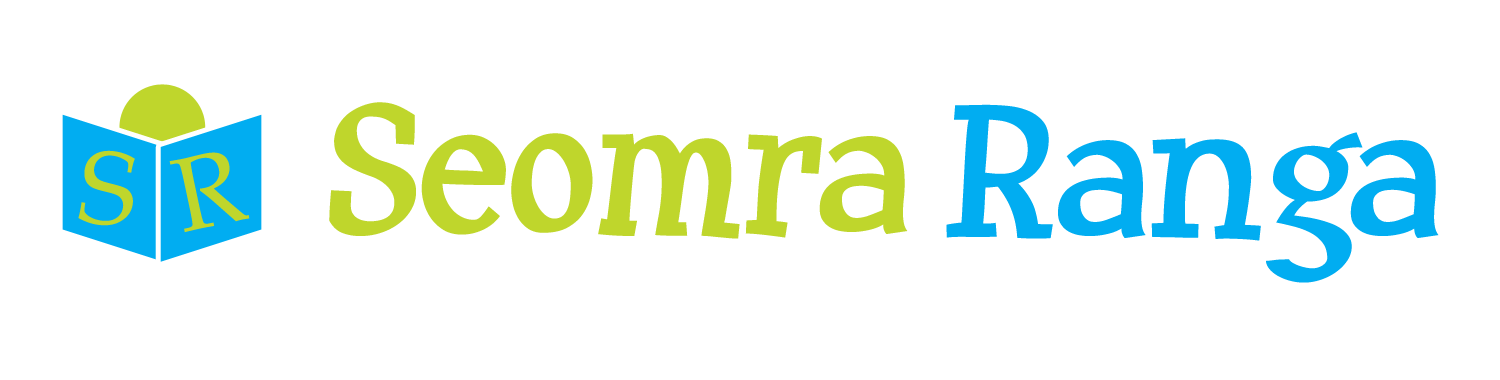 © Seomra Ranga 2023 www.seomraranga.com
DID YOU KNOW?
Week 4E
The microwave was invented after a researcher walked by a radar tube and a chocolate bar melted in his pocket!
SCIENCE TRIVIA
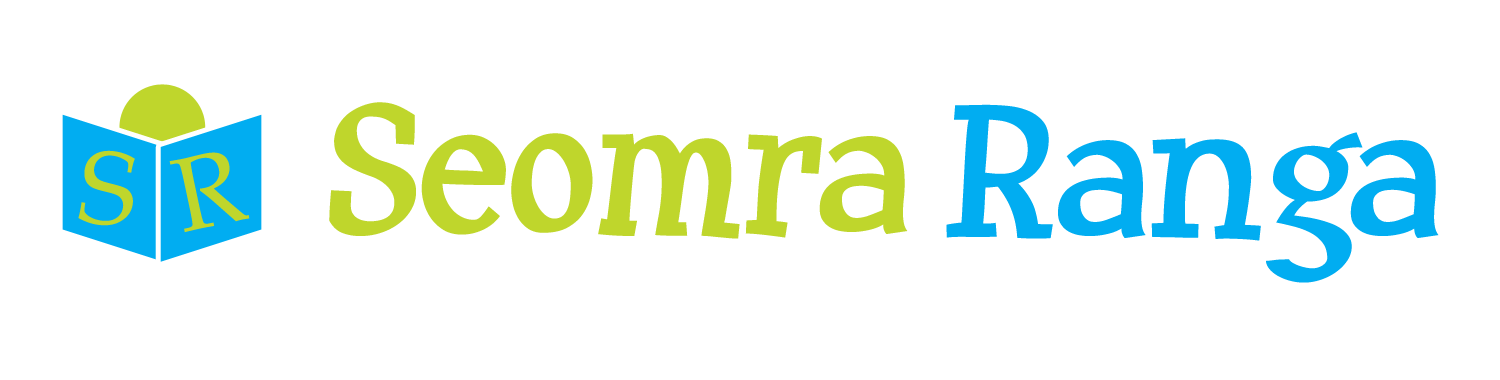 © Seomra Ranga 2023 www.seomraranga.com
WEEK 5
A SCIENTIFIC FACT EVERY DAY
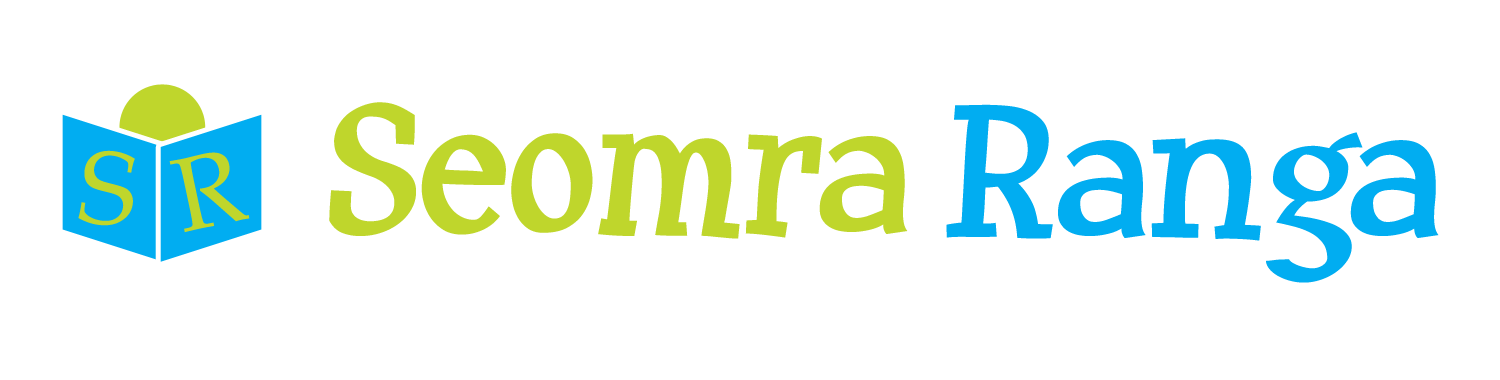 © Seomra Ranga 2023 www.seomraranga.com
DID YOU KNOW?
Week 5A
If you could drive to the sun - at 55 miles per hour - it would take about 193 years.
SCIENCE TRIVIA
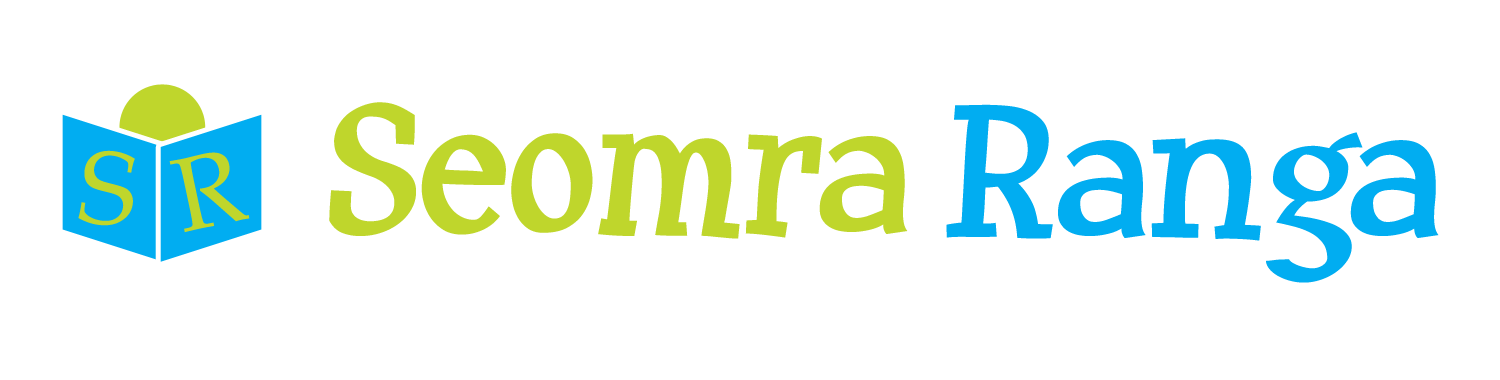 © Seomra Ranga 2023 www.seomraranga.com
DID YOU KNOW?
Week 5B
Knowledge is growing so fast that 90% of what we will know in 50 years time, will be discovered in those 50 years.
SCIENCE TRIVIA
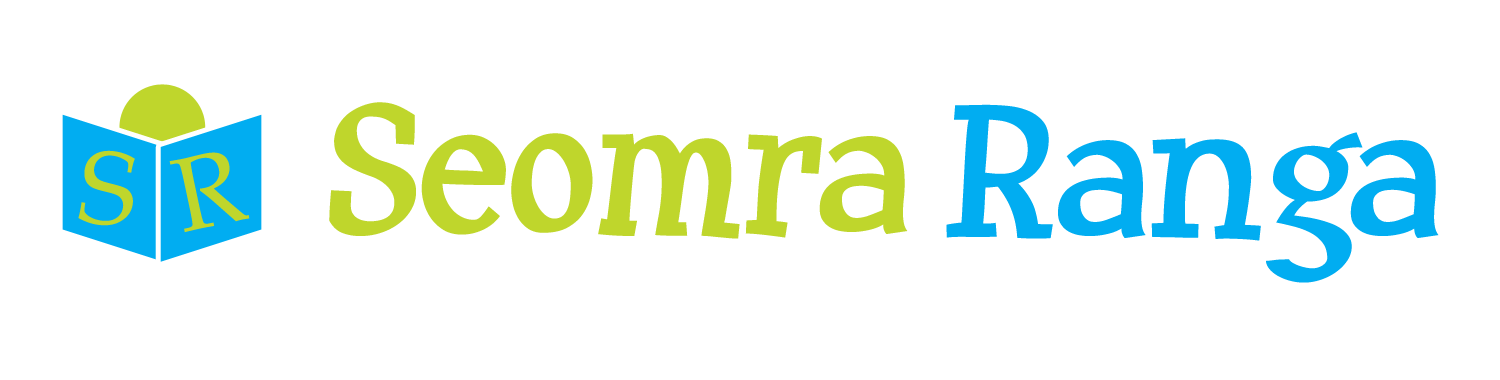 © Seomra Ranga 2023 www.seomraranga.com
DID YOU KNOW?
Week 5C
It takes 70% less energy to produce a ton of paper from recycled paper than from trees.
SCIENCE TRIVIA
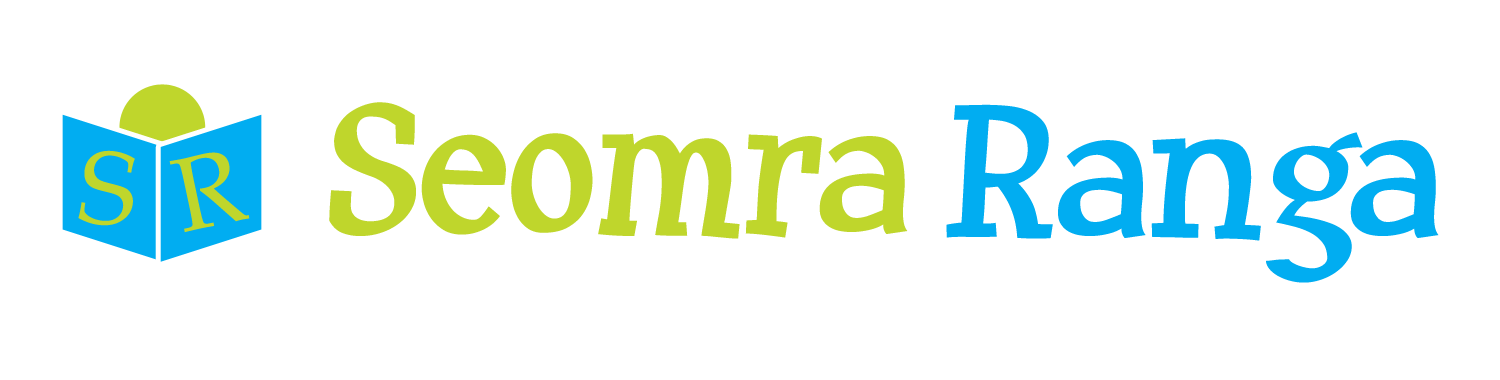 © Seomra Ranga 2023 www.seomraranga.com
DID YOU KNOW?
Week 5D
27% of dogs and 7% of cats snore!
SCIENCE TRIVIA
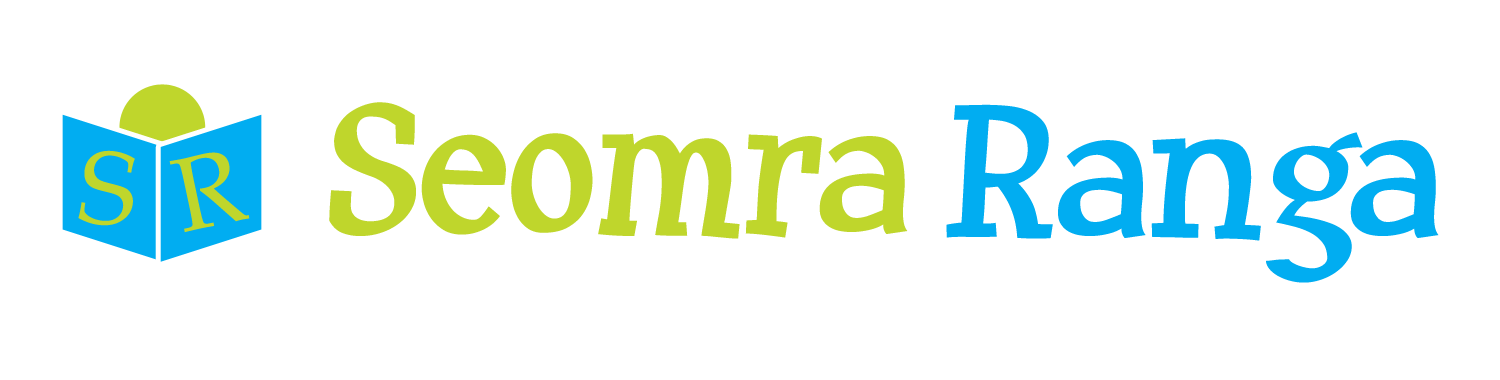 © Seomra Ranga 2023 www.seomraranga.com
DID YOU KNOW?
Week 5E
Men are six times more likely to be struck by lightning as women.
SCIENCE TRIVIA
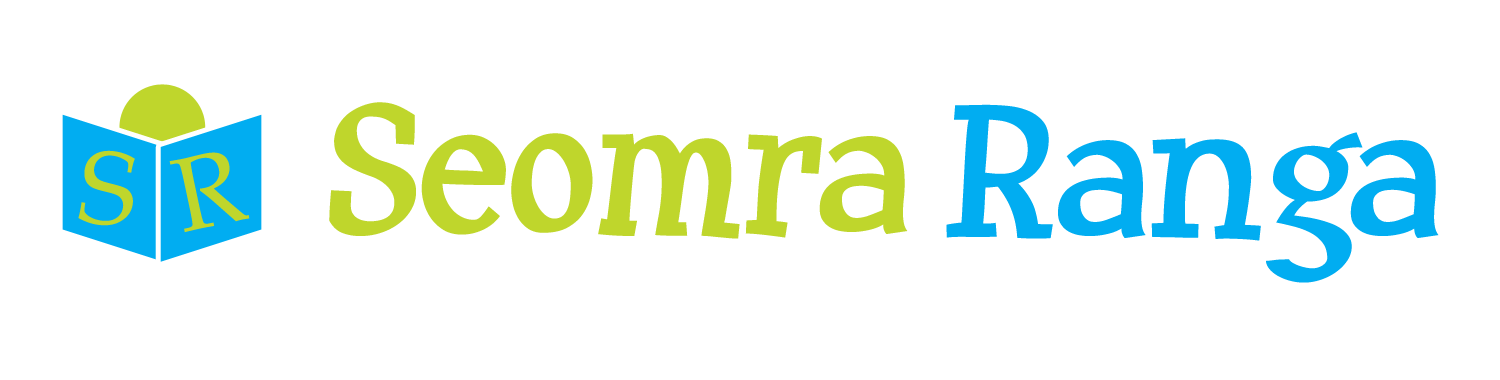 © Seomra Ranga 2023 www.seomraranga.com
WEEK 6
A SCIENTIFIC FACT EVERY DAY
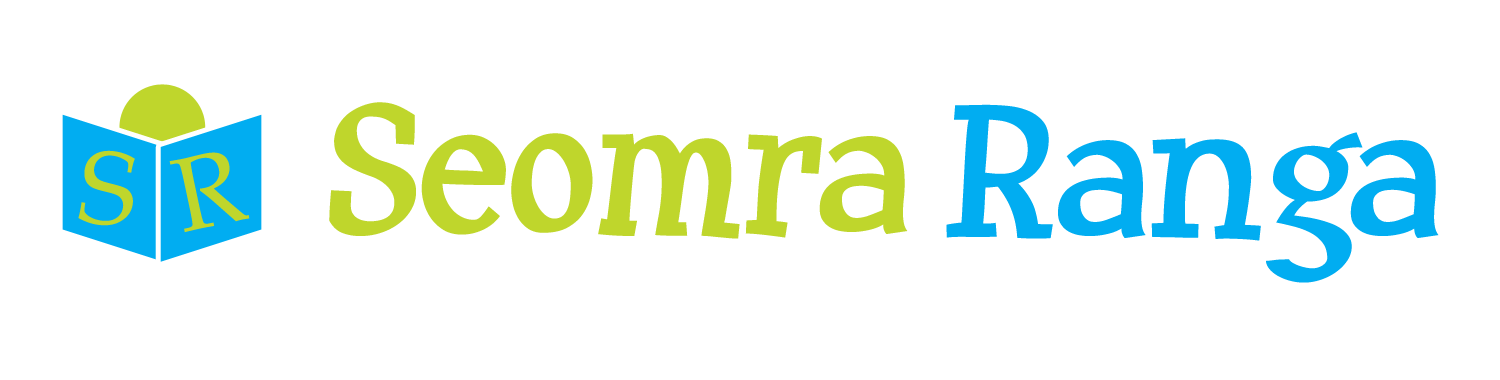 © Seomra Ranga 2023 www.seomraranga.com
DID YOU KNOW?
Week 6A
75% of wild birds die before reaching six months old.
SCIENCE TRIVIA
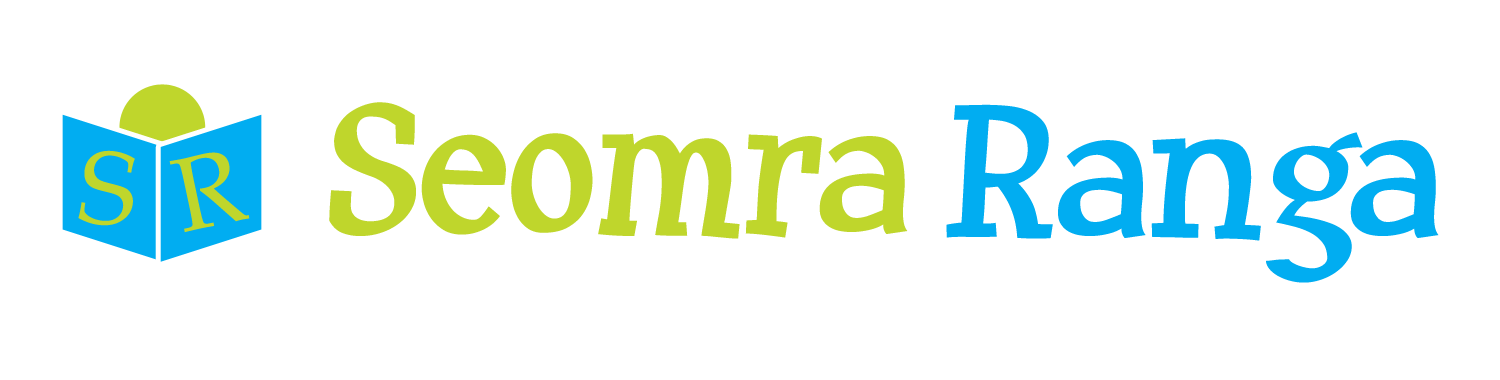 © Seomra Ranga 2023 www.seomraranga.com
DID YOU KNOW?
Week 6B
All babies are colour blind when they are born.
SCIENCE TRIVIA
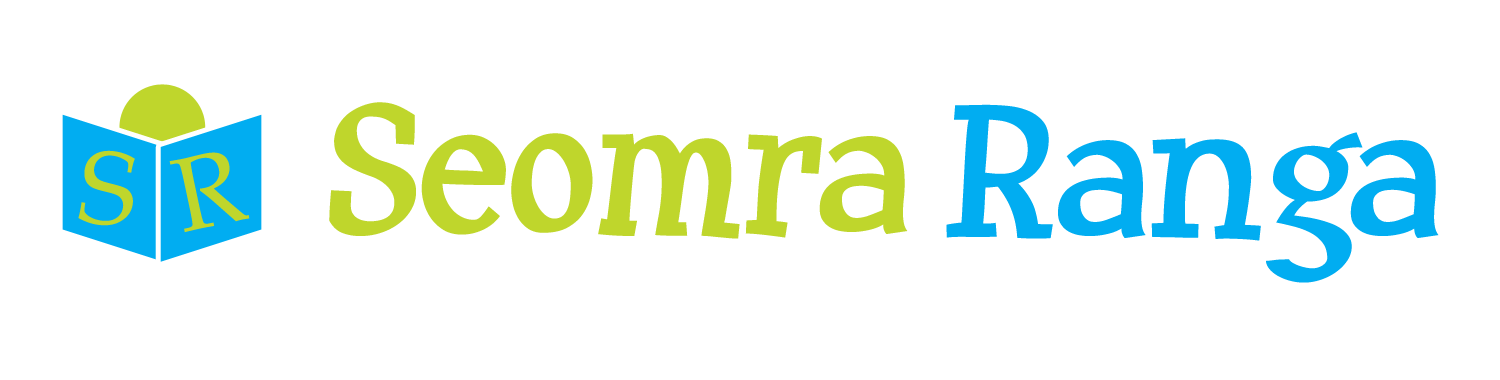 © Seomra Ranga 2023 www.seomraranga.com
DID YOU KNOW?
Week 6C
Chickens are made up of 75% water.
SCIENCE TRIVIA
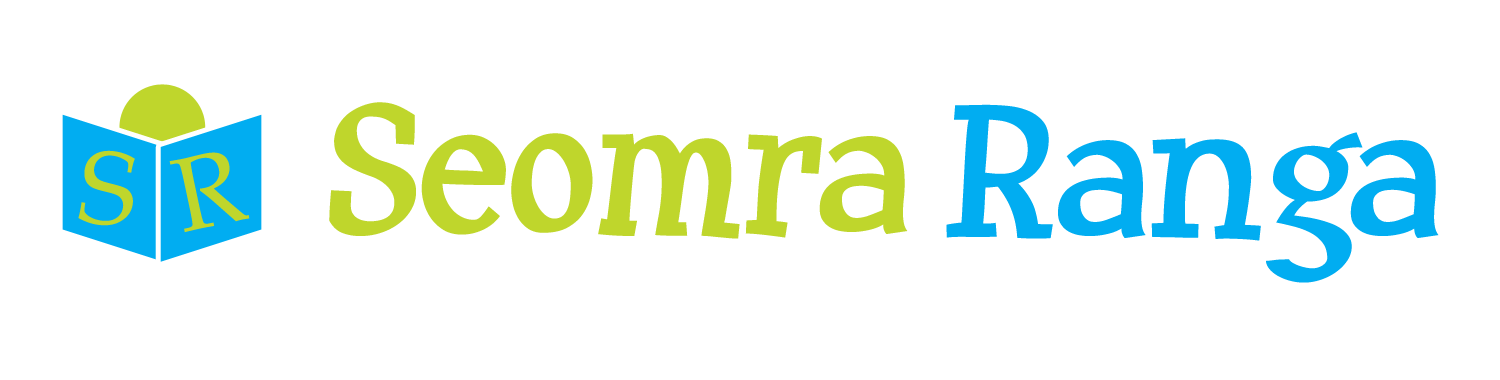 © Seomra Ranga 2023 www.seomraranga.com
DID YOU KNOW?
Week 6D
One out of every four million lobsters are blue.
SCIENCE TRIVIA
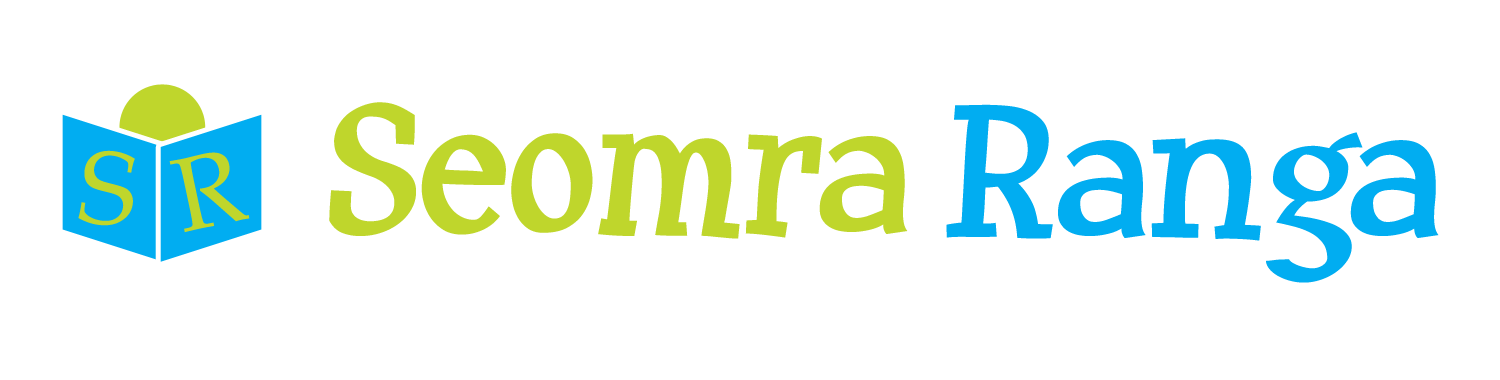 © Seomra Ranga 2023 www.seomraranga.com
DID YOU KNOW?
Week 6E
Buzz Aldrin was the second man on the moon. His mother’s maiden name was Moon!
SCIENCE TRIVIA
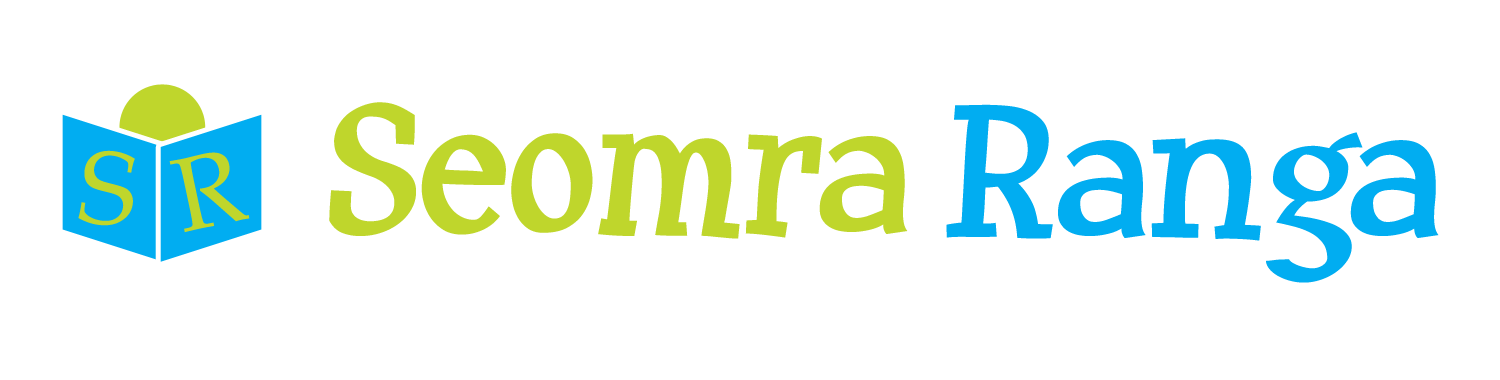 © Seomra Ranga 2023 www.seomraranga.com
WEEK 7
A SCIENTIFIC FACT EVERY DAY
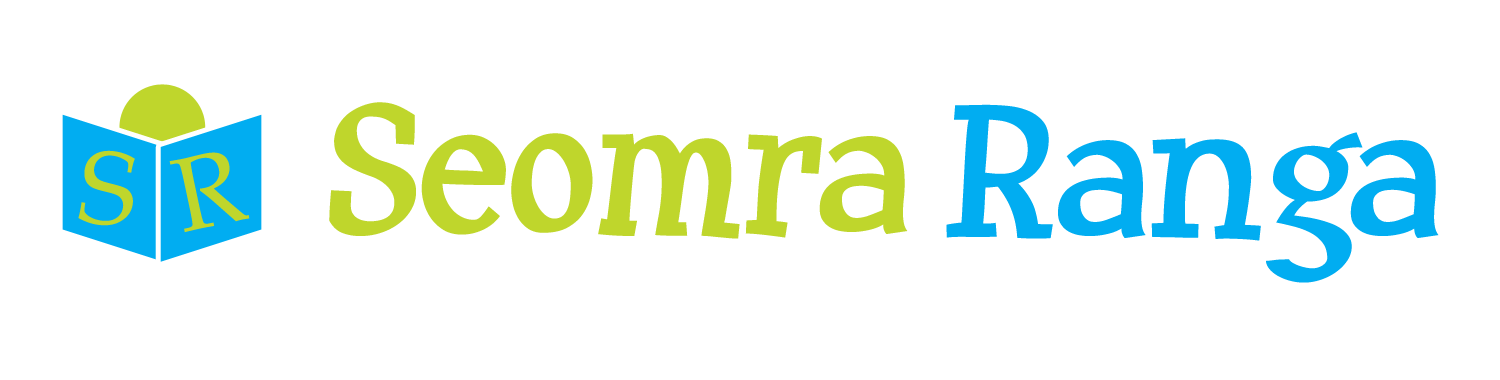 © Seomra Ranga 2023 www.seomraranga.com
DID YOU KNOW?
Week 7A
You can get 400 Quarter Pounder burgers from one cow!
SCIENCE TRIVIA
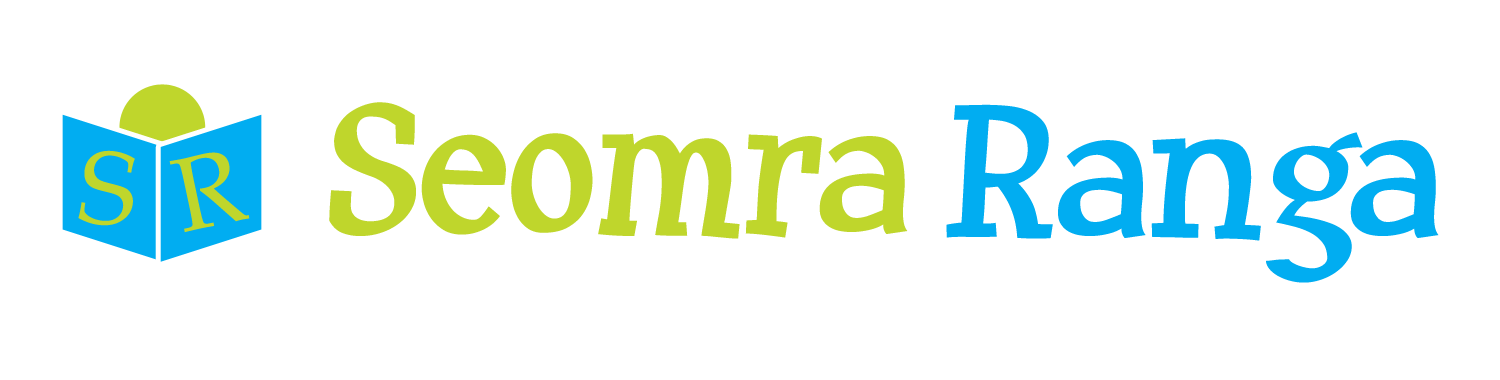 © Seomra Ranga 2023 www.seomraranga.com
DID YOU KNOW?
Week 7B
The smallest dinosaur egg found is 3cm long.
SCIENCE TRIVIA
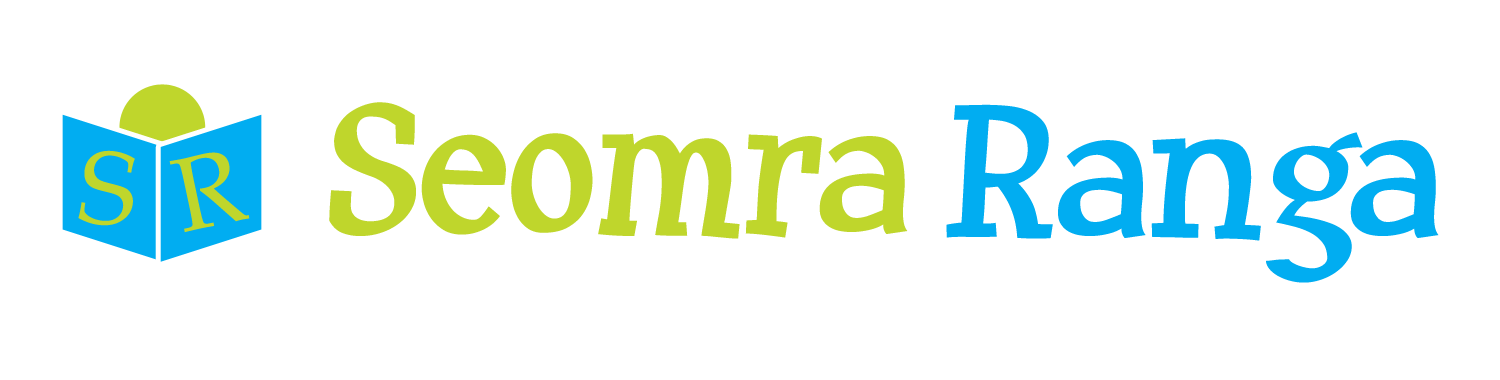 © Seomra Ranga 2023 www.seomraranga.com
DID YOU KNOW?
Week 7C
A duck has three eyelids per eye!
SCIENCE TRIVIA
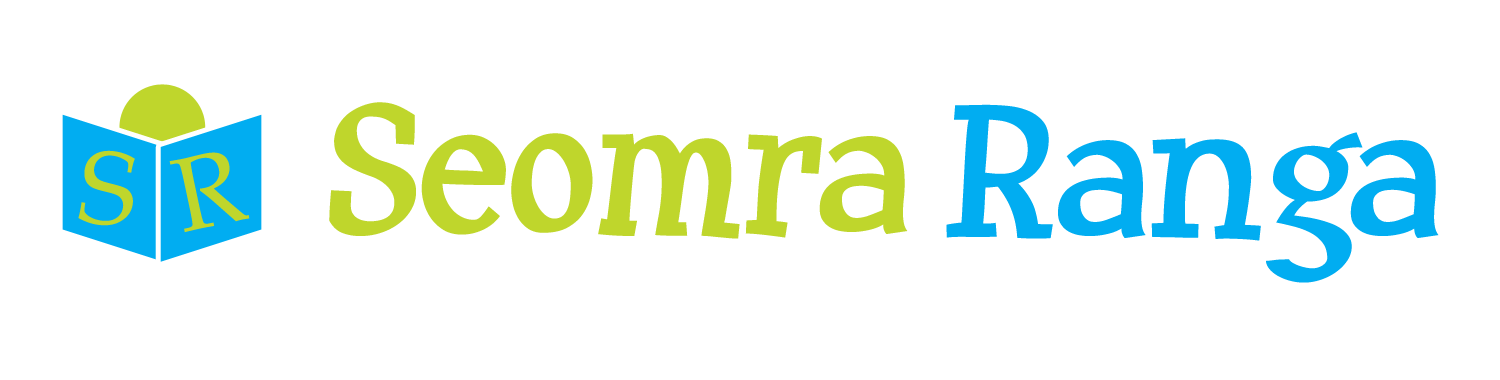 © Seomra Ranga 2023 www.seomraranga.com
DID YOU KNOW?
Week 7D
87% of a raw apple is water.
SCIENCE TRIVIA
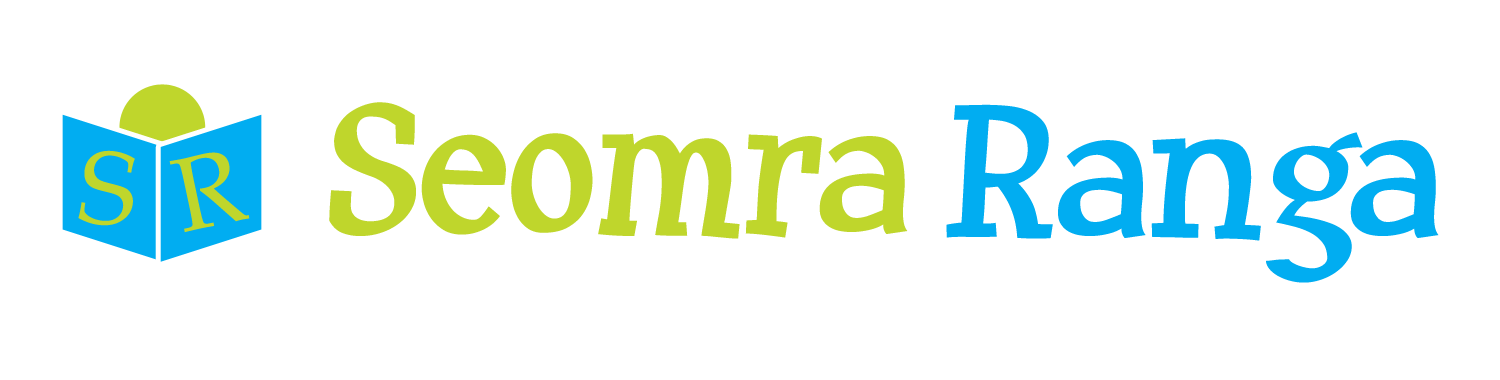 © Seomra Ranga 2023 www.seomraranga.com
DID YOU KNOW?
Week 7E
Butterflies have two main eyes, but up to 12,000 ‘compound’ eyes!
SCIENCE TRIVIA
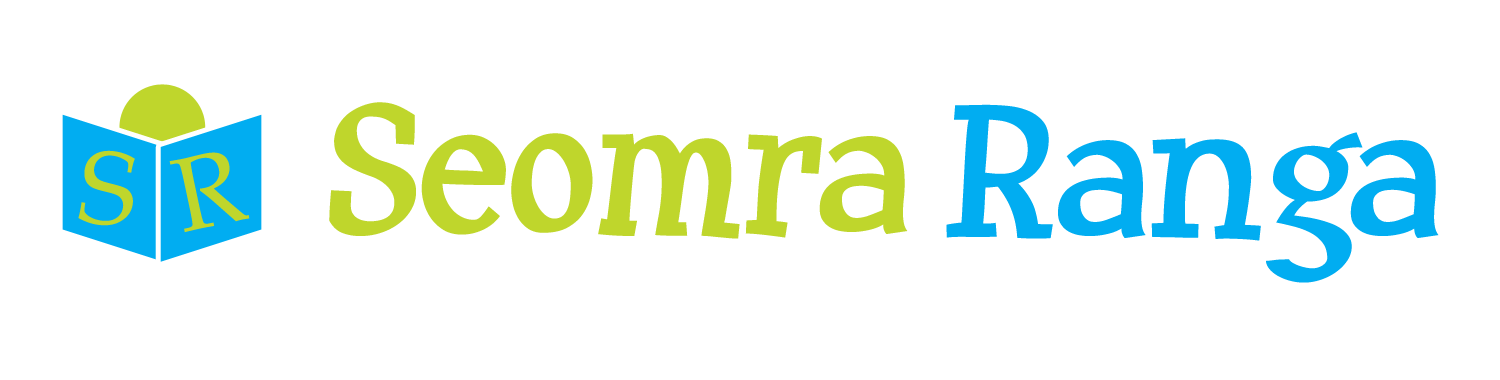 © Seomra Ranga 2023 www.seomraranga.com
WEEK 8
A SCIENTIFIC FACT EVERY DAY
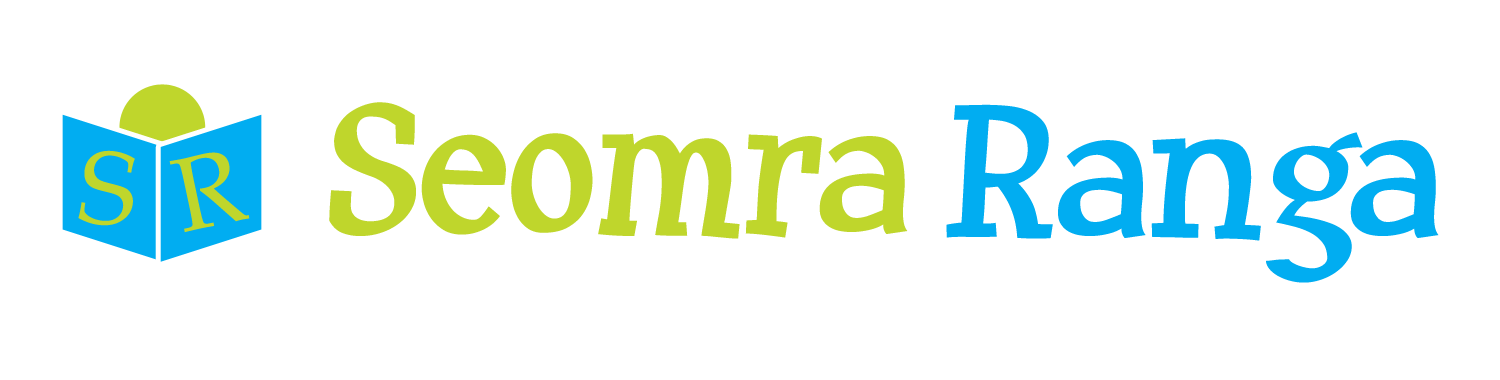 © Seomra Ranga 2023 www.seomraranga.com
DID YOU KNOW?
Week 8A
A pineapple is neither a pine nor an apple but a berry!
SCIENCE TRIVIA
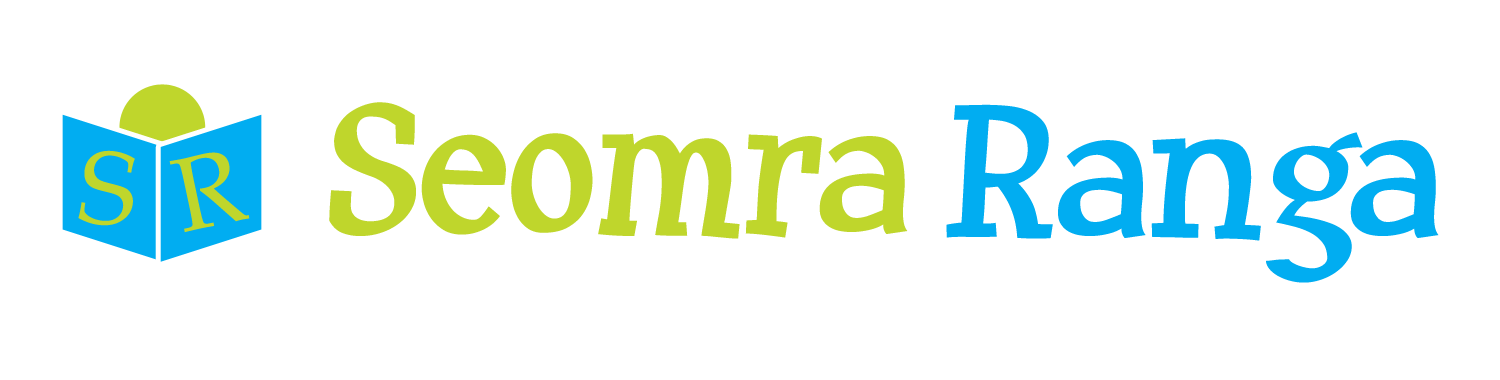 © Seomra Ranga 2023 www.seomraranga.com
DID YOU KNOW?
Week 8B
A hummingbird’s heart beats 1,263 beats per minute.
SCIENCE TRIVIA
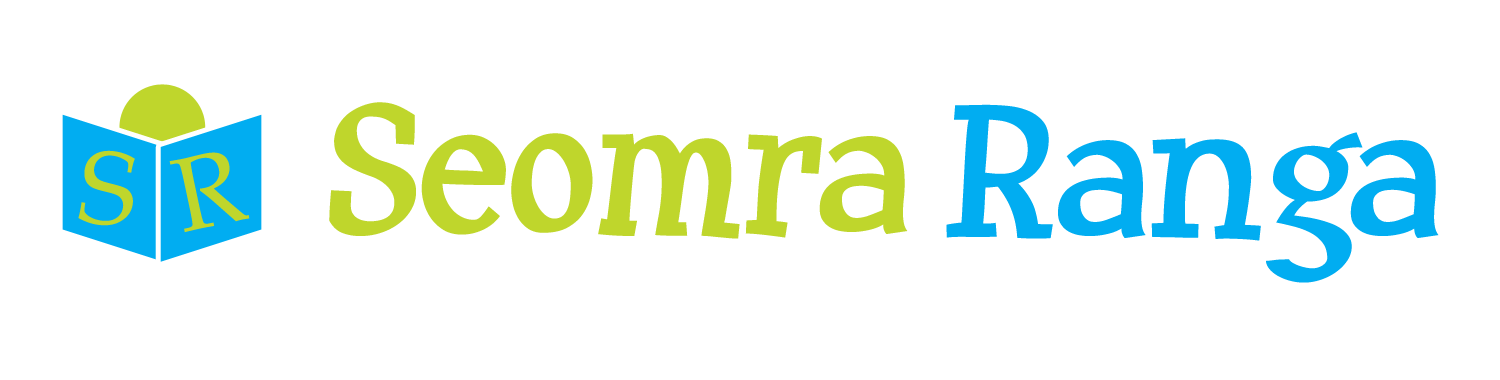 © Seomra Ranga 2023 www.seomraranga.com
DID YOU KNOW?
Week 8C
Jellyfish don’t have a heart, lungs or even a brain!
SCIENCE TRIVIA
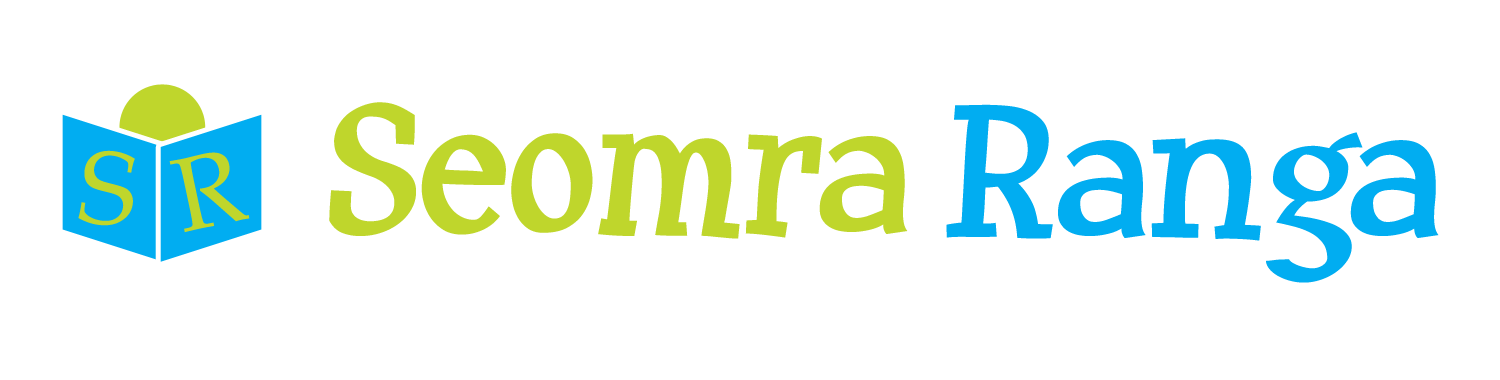 © Seomra Ranga 2023 www.seomraranga.com
DID YOU KNOW?
Week 8D
Asia is the largest continent on earth. This also means it has the largest population with over 4.46 billion people!
SCIENCE TRIVIA
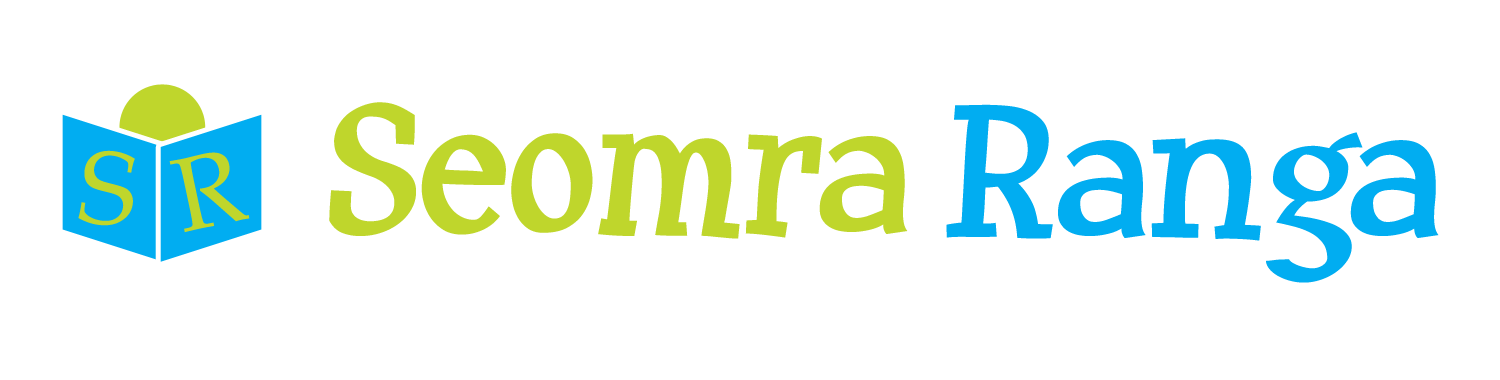 © Seomra Ranga 2023 www.seomraranga.com
DID YOU KNOW?
Week 8E
Some fish cough. In order to clear the particles and bacteria out of their gills, the fish’s ventilation cycle is interrupted with a cough.
SCIENCE TRIVIA
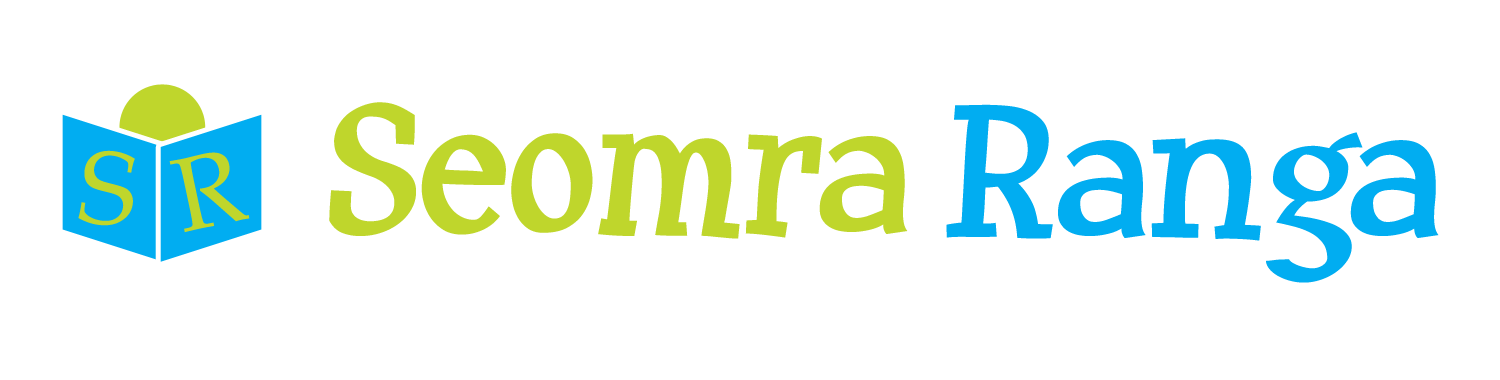 © Seomra Ranga 2023 www.seomraranga.com
WEEK 9
A SCIENTIFIC FACT EVERY DAY
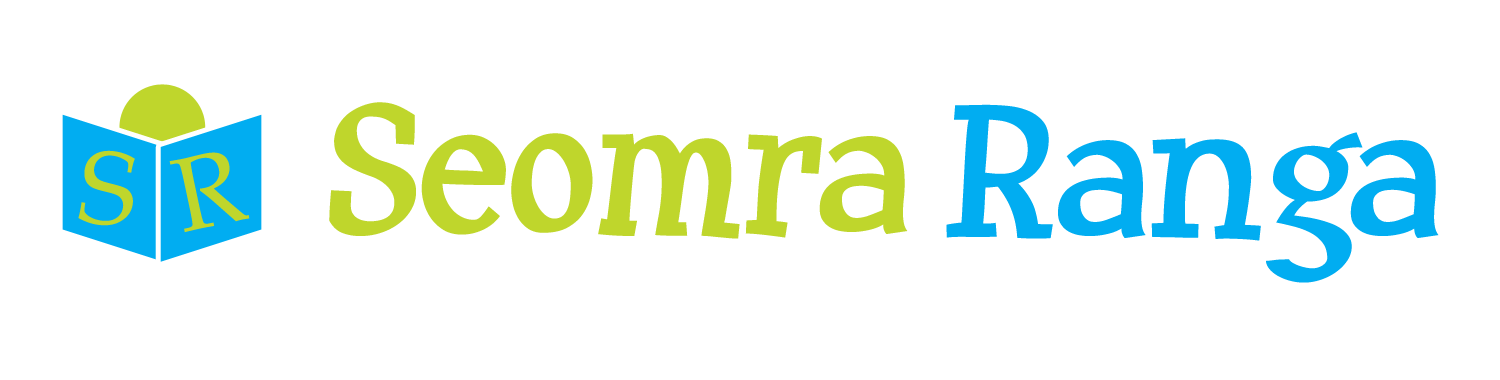 © Seomra Ranga 2023 www.seomraranga.com
DID YOU KNOW?
Week 9A
Horses and cows actually sleep standing up.
SCIENCE TRIVIA
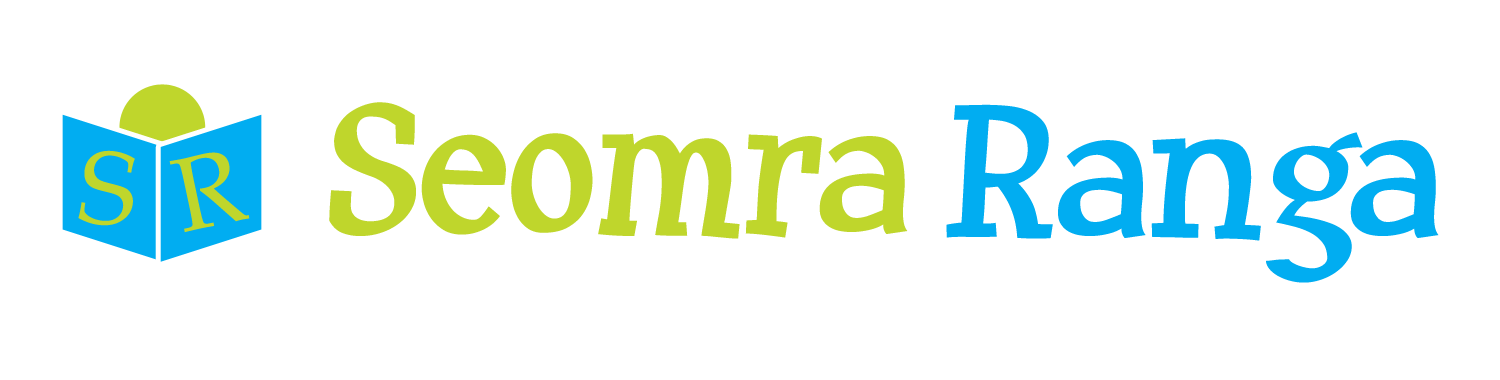 © Seomra Ranga 2023 www.seomraranga.com
DID YOU KNOW?
Week 9B
Our average body temperature declines as we age.
SCIENCE TRIVIA
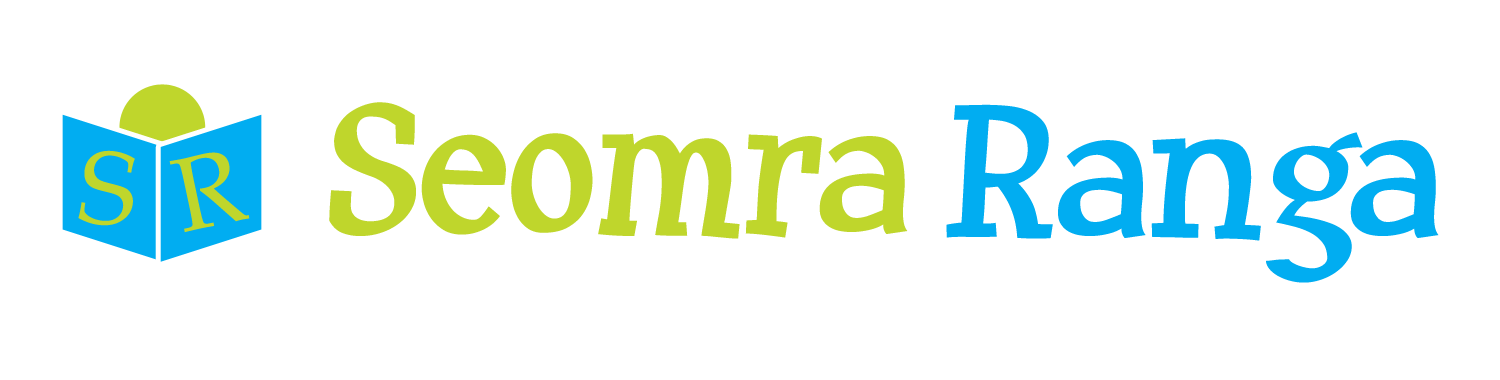 © Seomra Ranga 2023 www.seomraranga.com
DID YOU KNOW?
Week 9C
It takes about 50 licks to finish just one scoop of ice cream.
SCIENCE TRIVIA
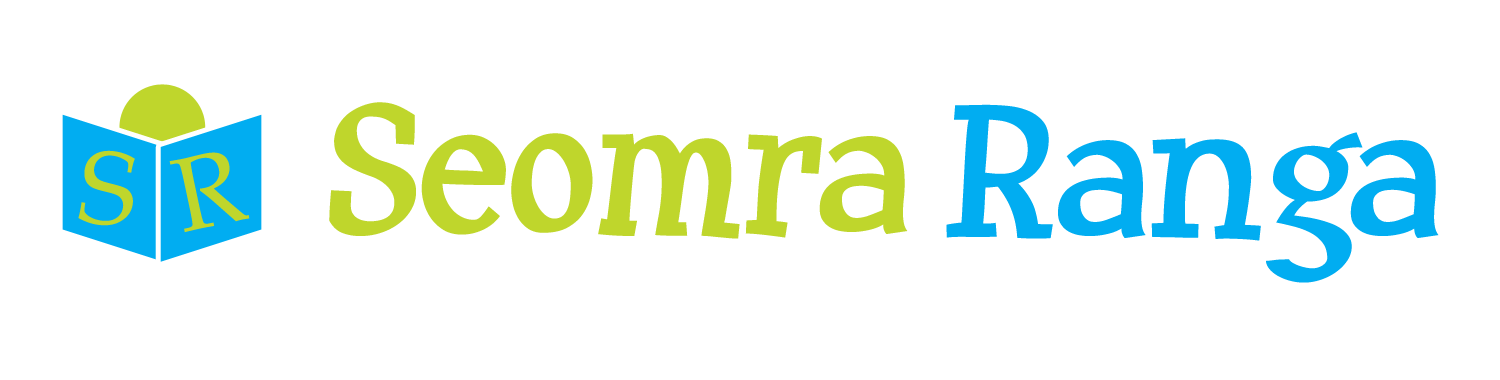 © Seomra Ranga 2023 www.seomraranga.com
DID YOU KNOW?
Week 9D
Apples are actually part of the rose family.
SCIENCE TRIVIA
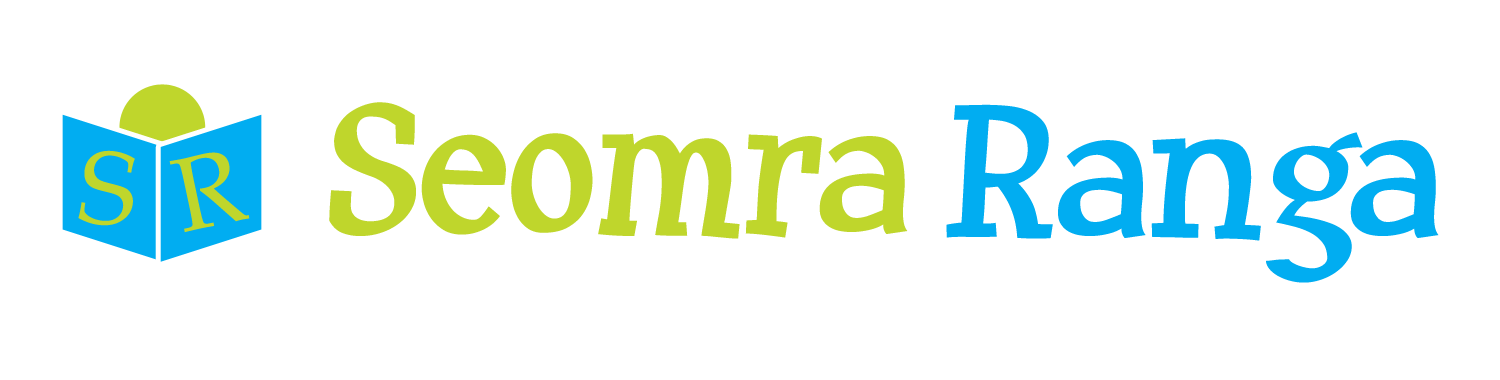 © Seomra Ranga 2023 www.seomraranga.com
DID YOU KNOW?
Week 9E
A lot of Viking men actually dyed their hair blonde. Some even dyed their beards as well!
SCIENCE TRIVIA
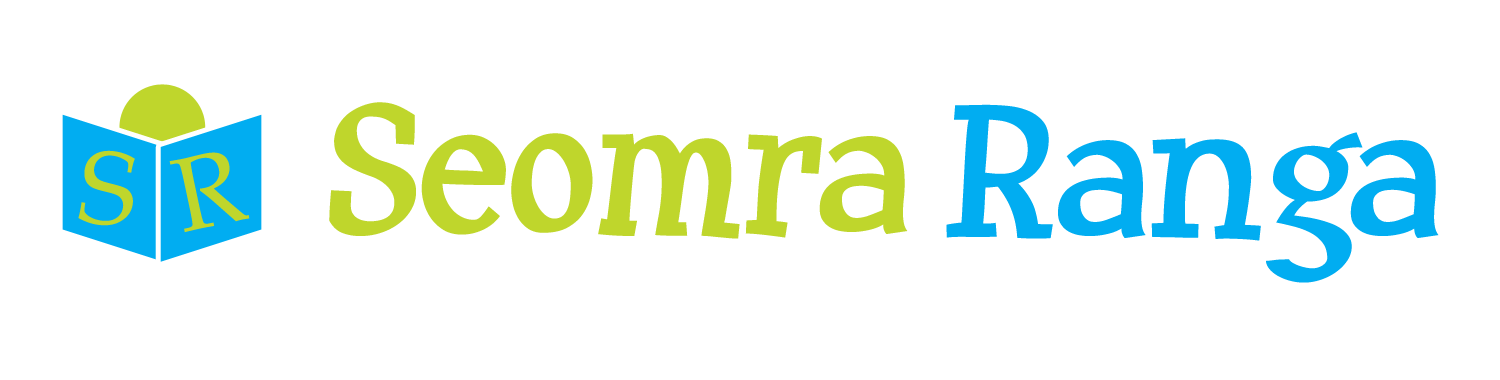 © Seomra Ranga 2023 www.seomraranga.com
WEEK 10
A SCIENTIFIC FACT EVERY DAY
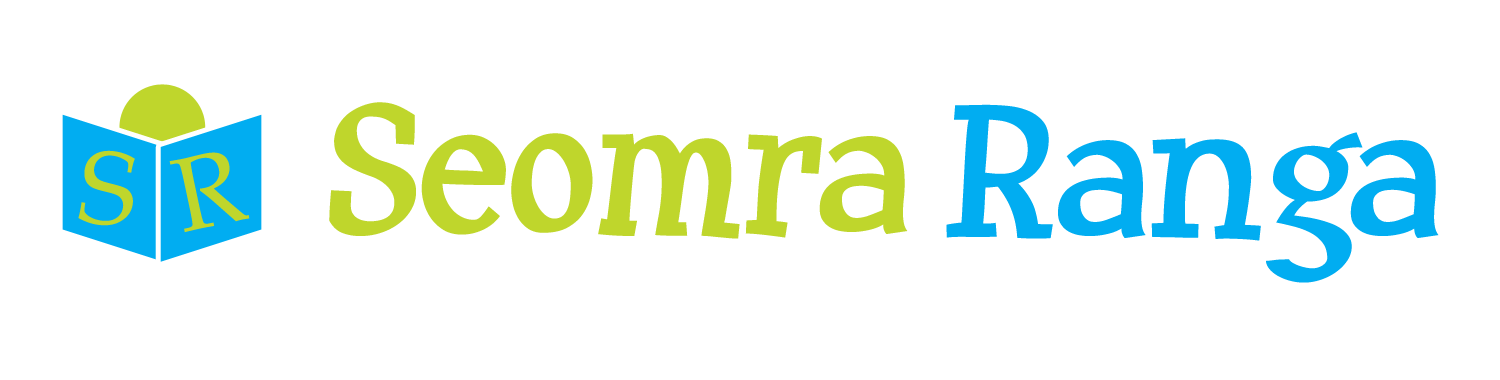 © Seomra Ranga 2023 www.seomraranga.com
DID YOU KNOW?
Week 10A
Your heart beats about 115,000 every day.
SCIENCE TRIVIA
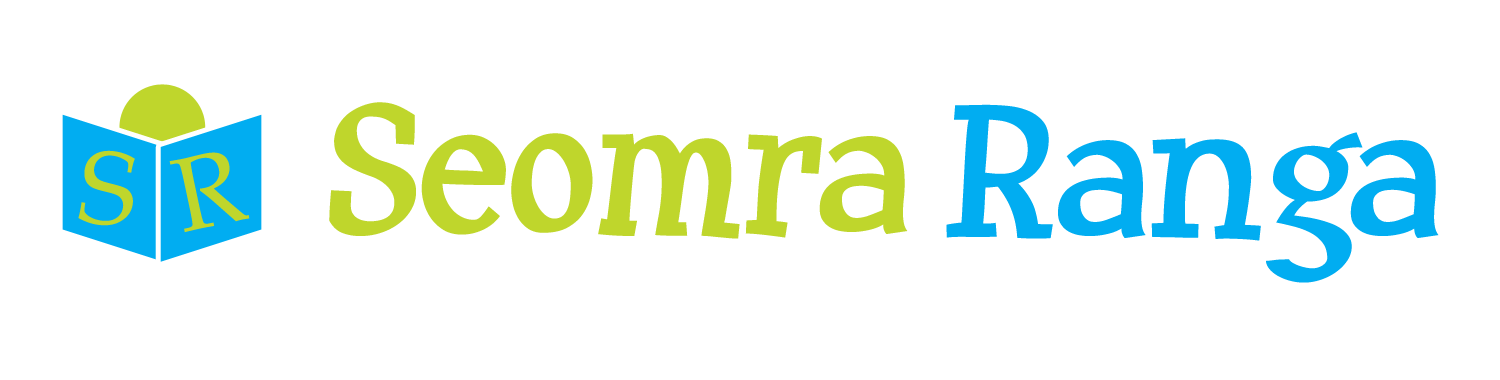 © Seomra Ranga 2023 www.seomraranga.com
DID YOU KNOW?
Week 10B
It’s impossible to sneeze with your eyes open.
SCIENCE TRIVIA
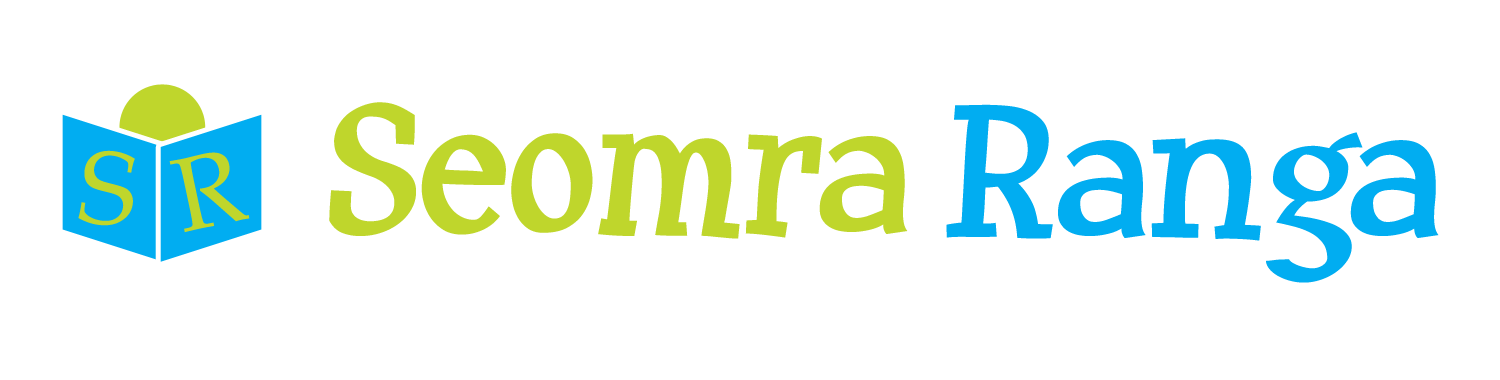 © Seomra Ranga 2023 www.seomraranga.com
DID YOU KNOW?
Week 10C
Iron makes up around 5% of the Earth’s crust.
SCIENCE TRIVIA
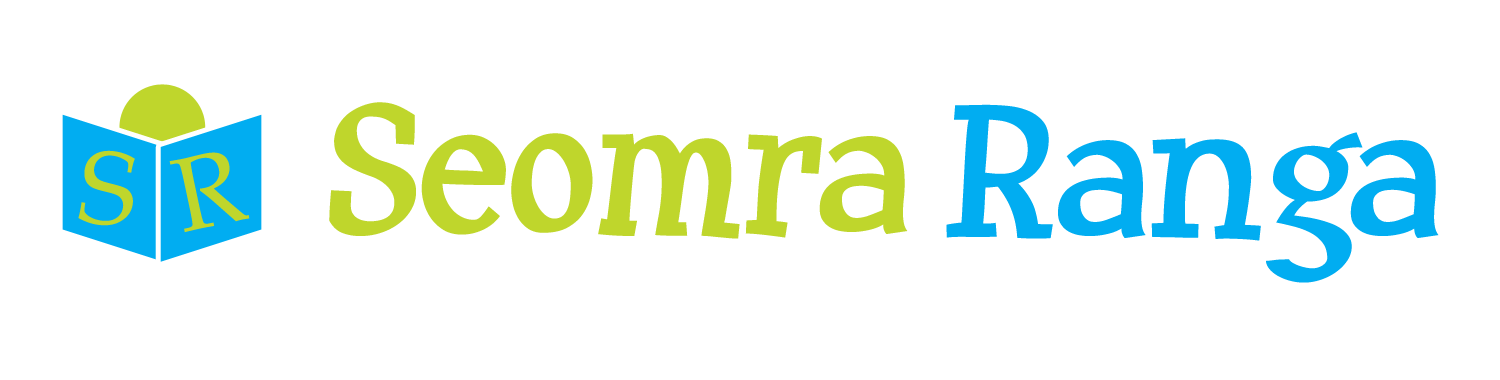 © Seomra Ranga 2023 www.seomraranga.com
DID YOU KNOW?
Week 10D
We watch over 1 billion hours of YouTube videos every day.
SCIENCE TRIVIA
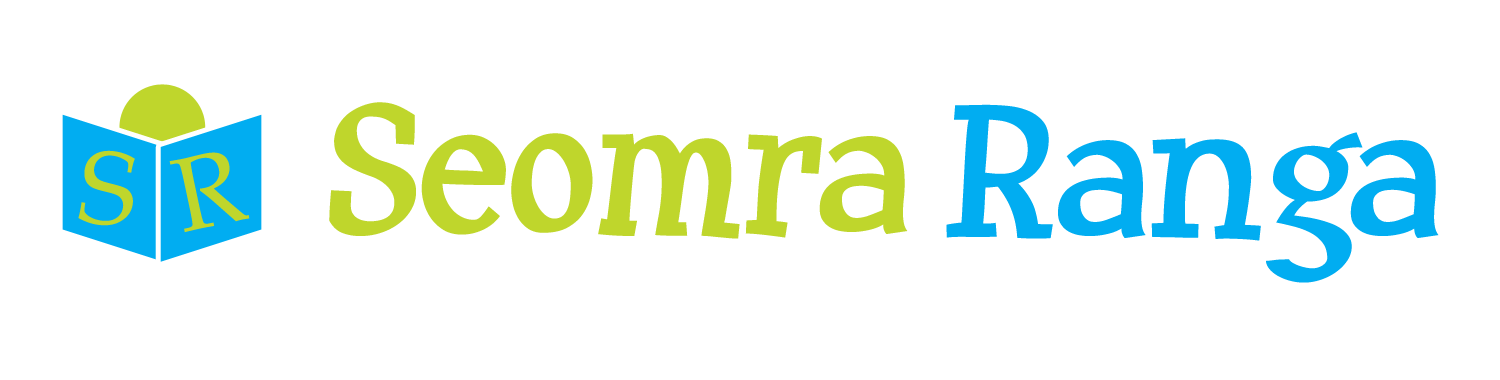 © Seomra Ranga 2023 www.seomraranga.com
DID YOU KNOW?
Week 10E
Insects have been around for about 350 million years. Humans have only been here for 13,000 years.
SCIENCE TRIVIA
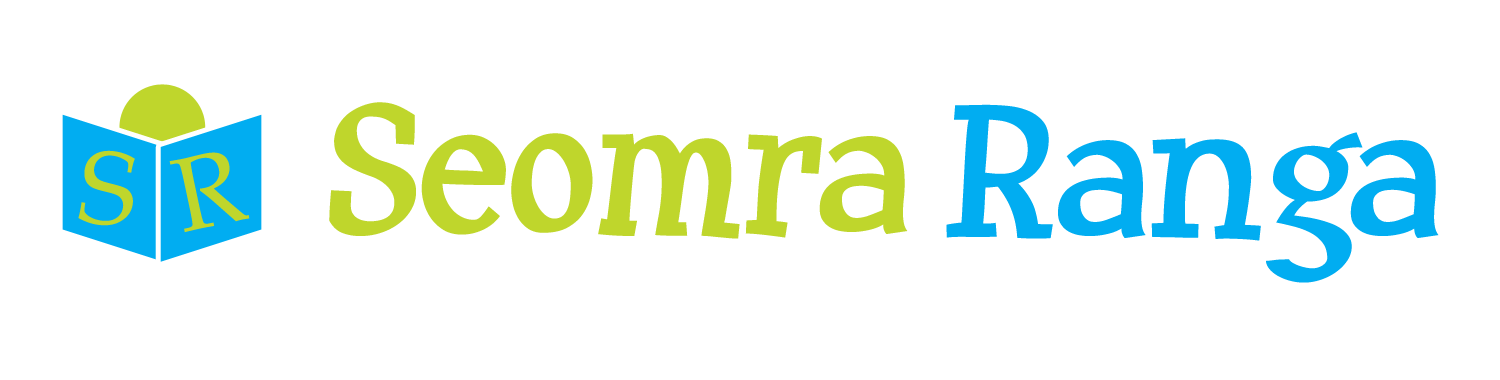 © Seomra Ranga 2023 www.seomraranga.com
WEEK 11
A SCIENTIFIC FACT EVERY DAY
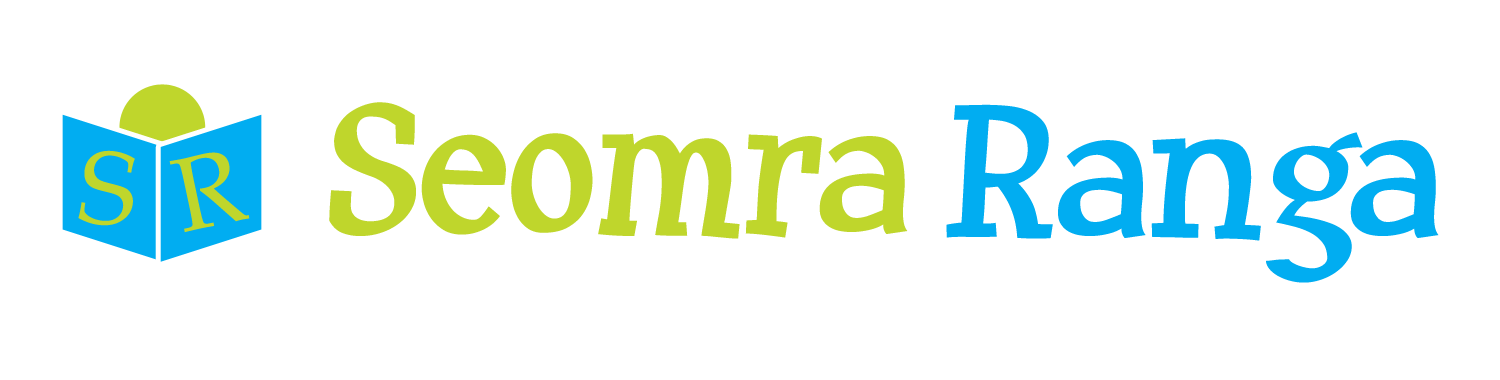 © Seomra Ranga 2023 www.seomraranga.com
DID YOU KNOW?
Week 11A
Your nose gets warmer when you lie!
SCIENCE TRIVIA
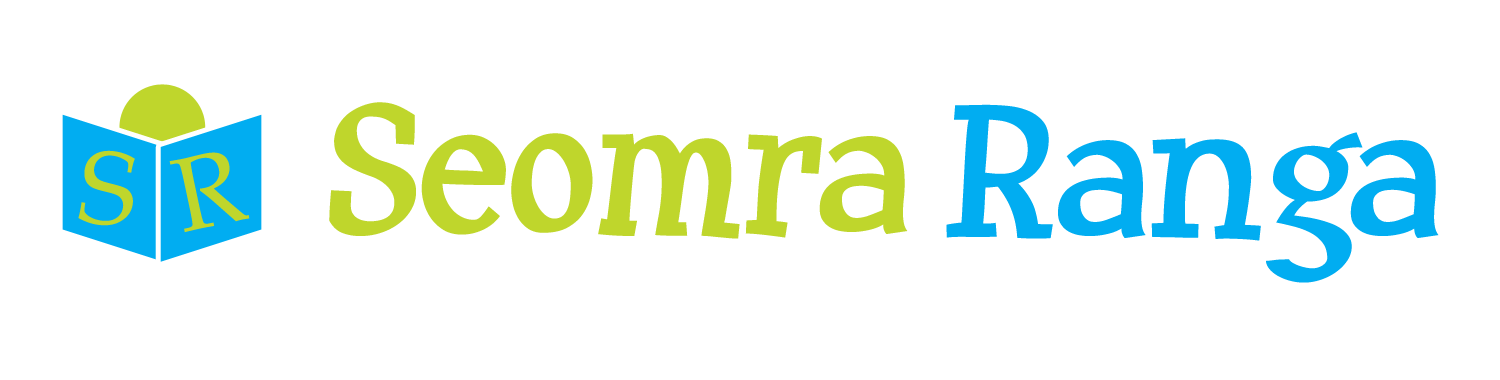 © Seomra Ranga 2023 www.seomraranga.com
DID YOU KNOW?
Week 11B
The first living creature in space was a dog named Laika.
SCIENCE TRIVIA
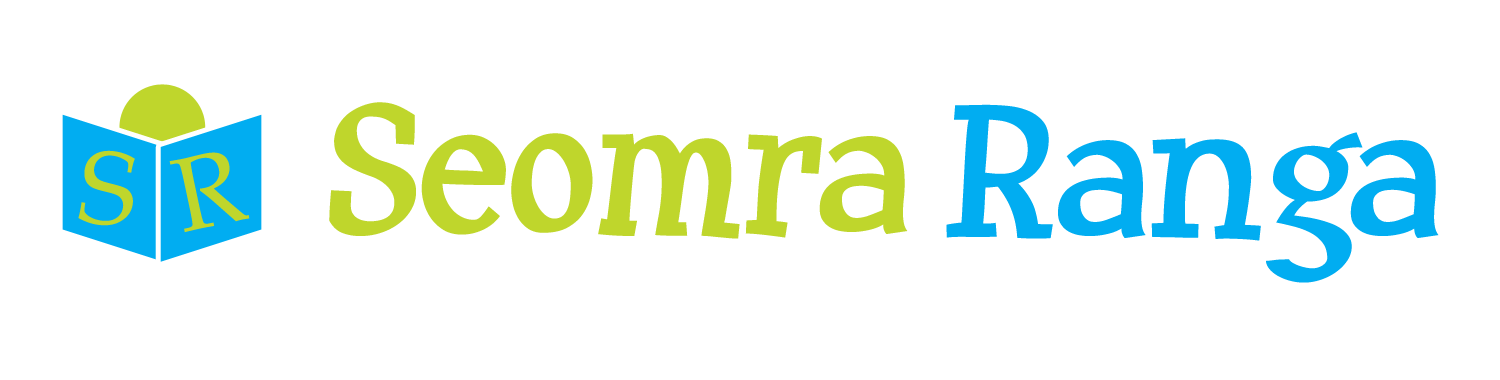 © Seomra Ranga 2023 www.seomraranga.com
DID YOU KNOW?
Week 11C
The human body is made up of about 37 trillion cells.
SCIENCE TRIVIA
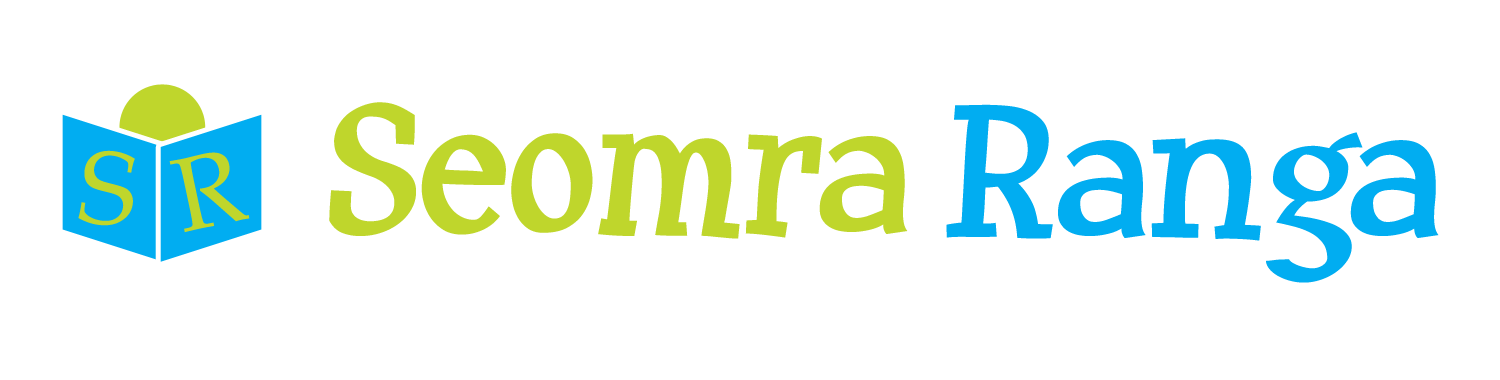 © Seomra Ranga 2023 www.seomraranga.com
DID YOU KNOW?
Week 11D
It takes between two and three years for a pineapple to grow to its full size.
SCIENCE TRIVIA
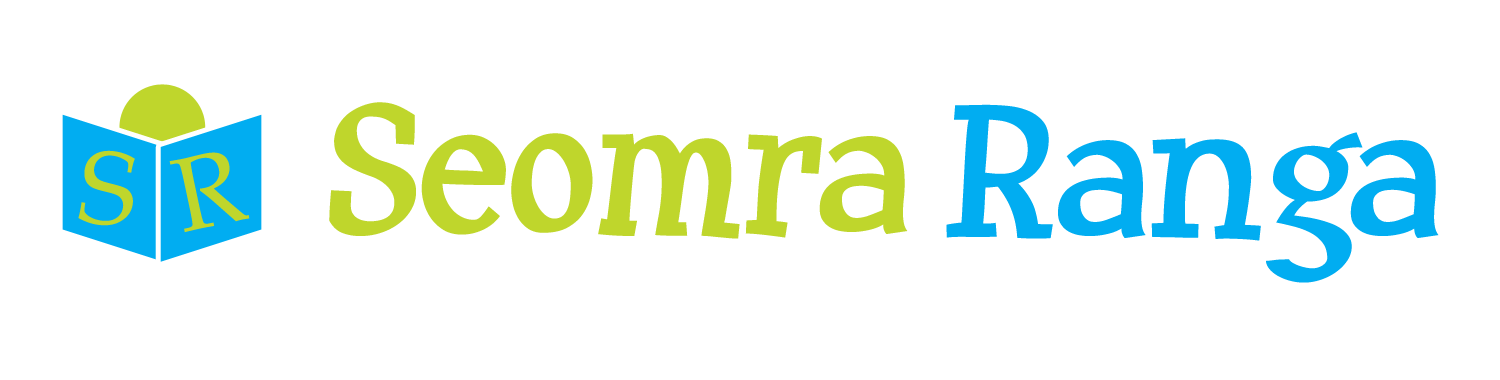 © Seomra Ranga 2023 www.seomraranga.com
DID YOU KNOW?
Week 11E
Jupiter is the fastest spinning planet in the solar system.
SCIENCE TRIVIA
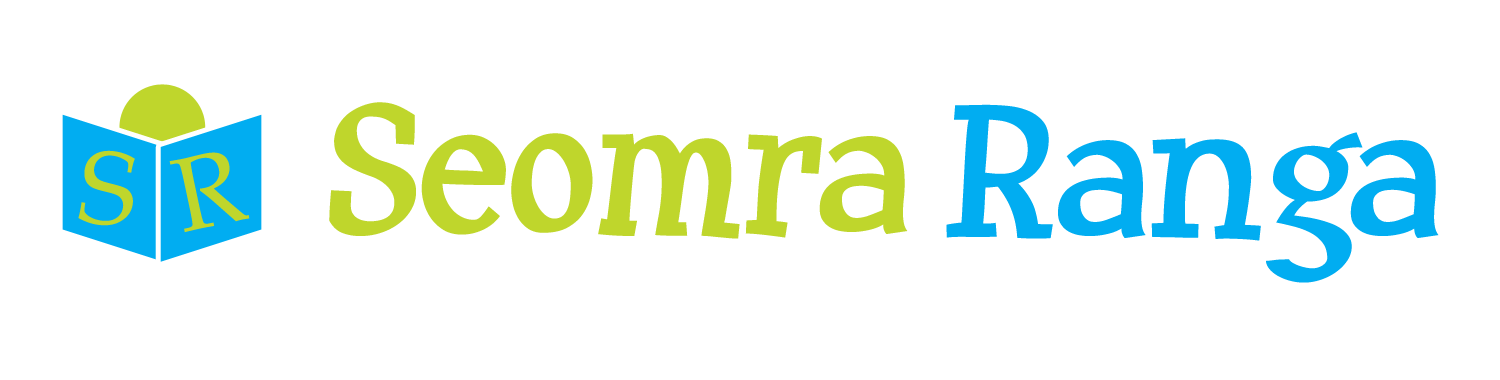 © Seomra Ranga 2023 www.seomraranga.com
WEEK 12
A SCIENTIFIC FACT EVERY DAY
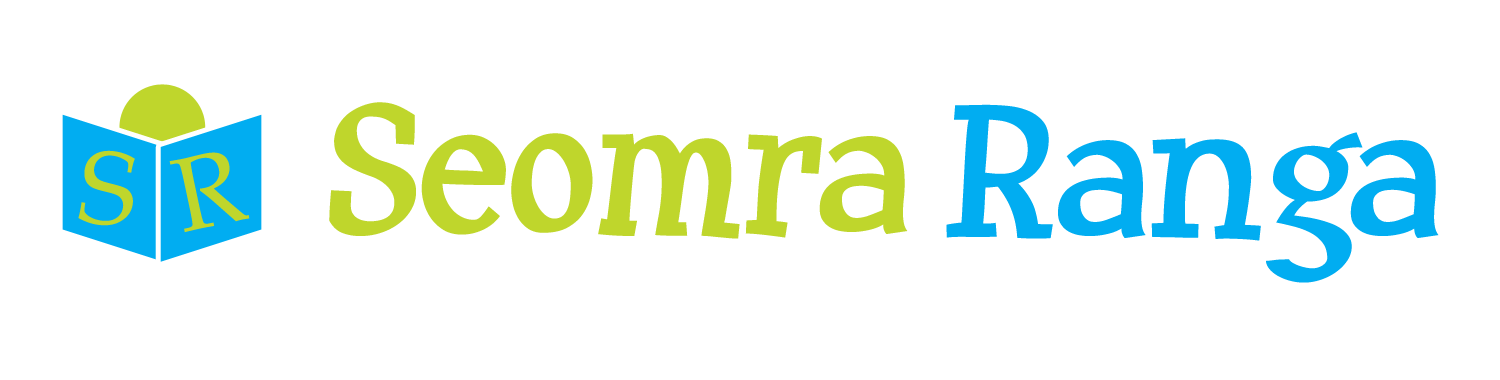 © Seomra Ranga 2023 www.seomraranga.com
DID YOU KNOW?
Week 12A
The Grand Canyon is the largest canyon in the world. It has a height of 2,600 feet and a length of 277 miles.
SCIENCE TRIVIA
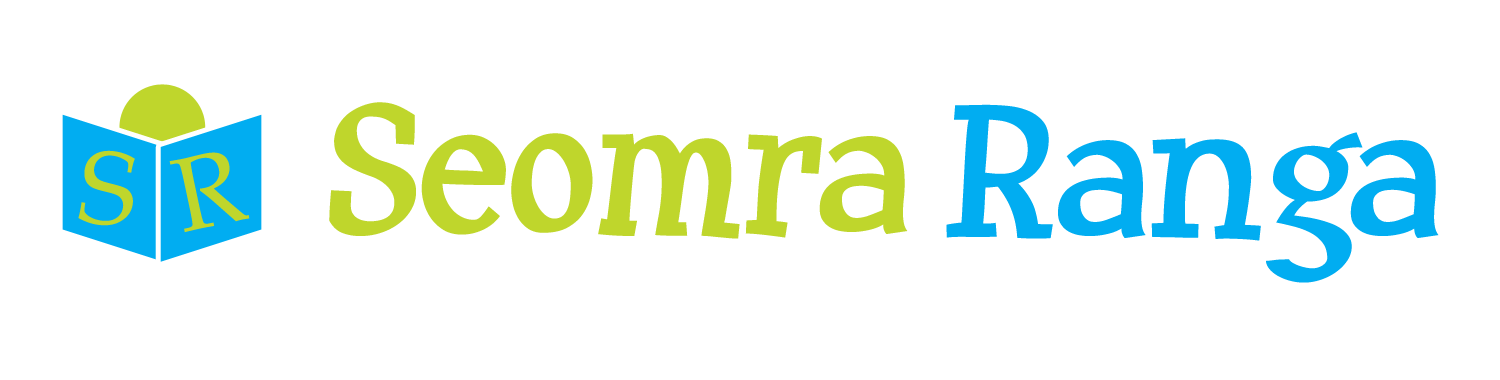 © Seomra Ranga 2023 www.seomraranga.com
DID YOU KNOW?
Week 12B
Scientists believe there are around 6 to 10 million different species of insects.
SCIENCE TRIVIA
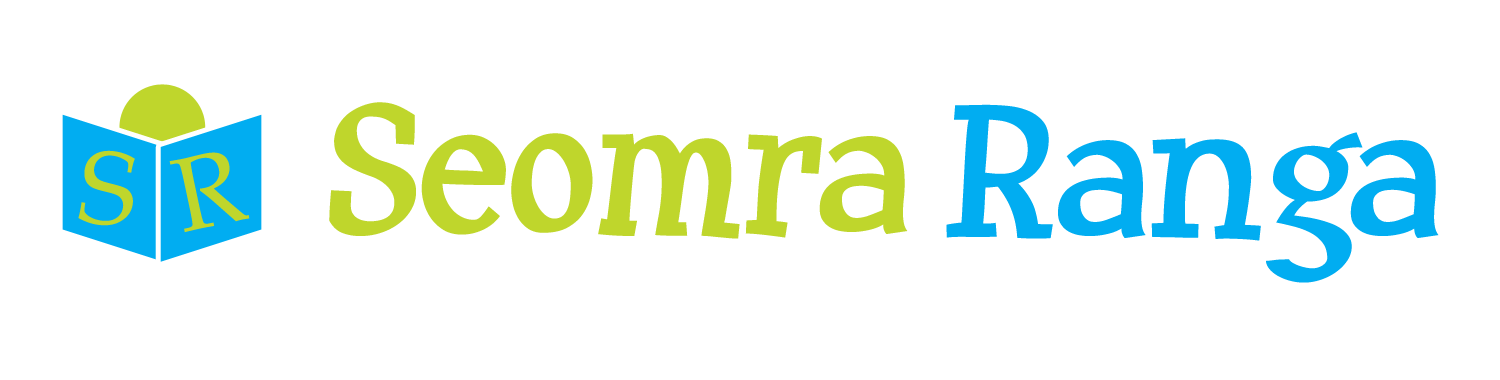 © Seomra Ranga 2023 www.seomraranga.com
DID YOU KNOW?
Week 12C
The average star is between 1 and 10 billion years old.
SCIENCE TRIVIA
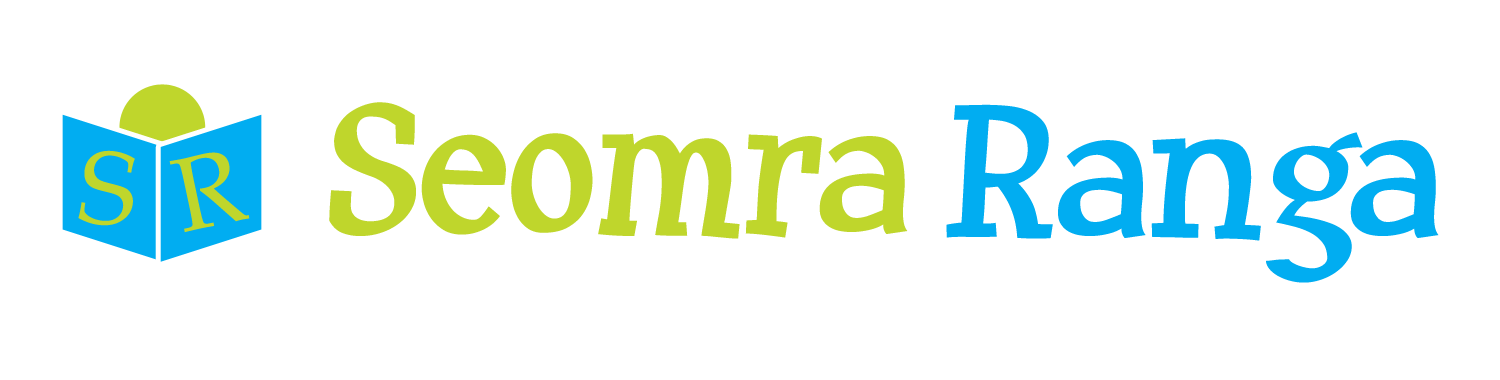 © Seomra Ranga 2023 www.seomraranga.com
DID YOU KNOW?
Week 12D
Cashews don’t grow like other nuts – they actually grow on cashew apples.
SCIENCE TRIVIA
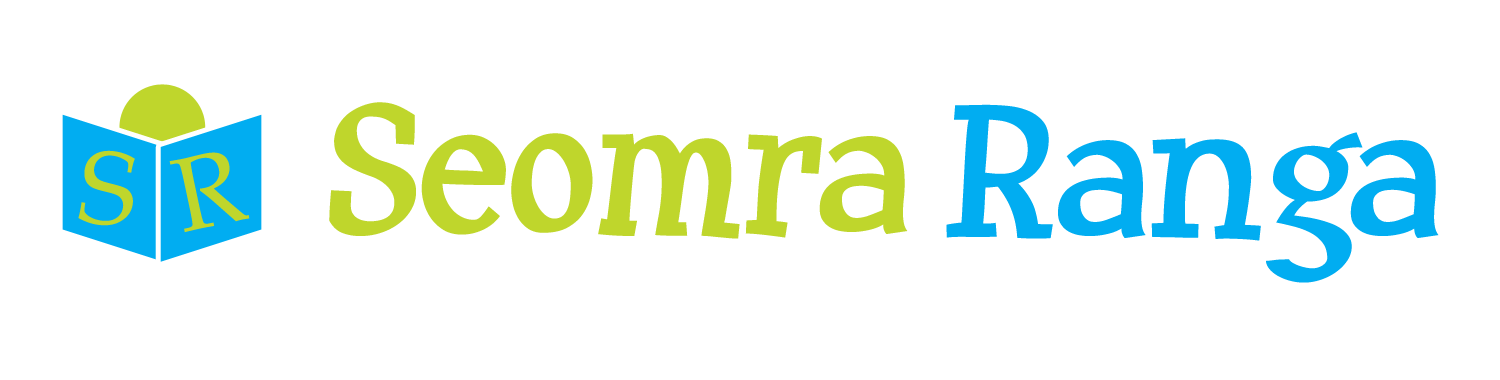 © Seomra Ranga 2023 www.seomraranga.com
DID YOU KNOW?
Week 12E
The human brain will triple its size in the first year of life.
SCIENCE TRIVIA
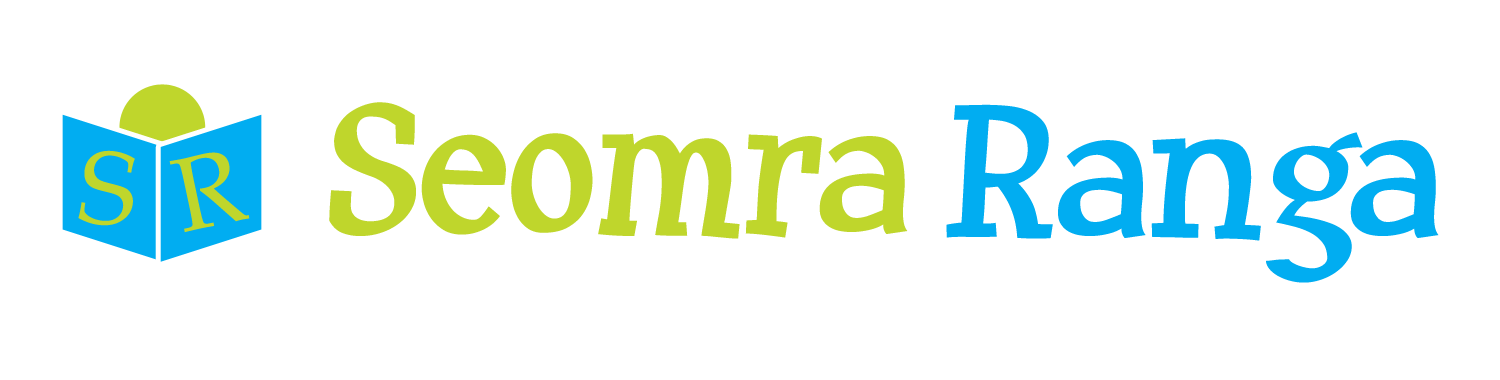 © Seomra Ranga 2023 www.seomraranga.com
Thank you for downloading this Seomra Ranga resource. We hope that you find it practical and useful in your classroom.
Please be aware of the following conditions before using this resource.

Please DO:
Print and copy this resource so that you can use it with your pupils.
Make this resource available to your pupils in a private enclosed online space eg. Google Classroom, Seesaw, Edublogs etc.
Tell others if you have found it useful.


Please DO NOT:
Copy or share this resource (in part or whole) with others who have not joined our website. By becoming a member for themselves, they will help the site develop into the future.
Make this resource available on your school website for anyone to download.
Share  this resource with participants on any sort of course
Share this resource with other teachers in online groups eg. Facebook Groups, WhatsApp Groups etc.

Kind regards, Seomra Ranga
FOR YOUR INFORMATION
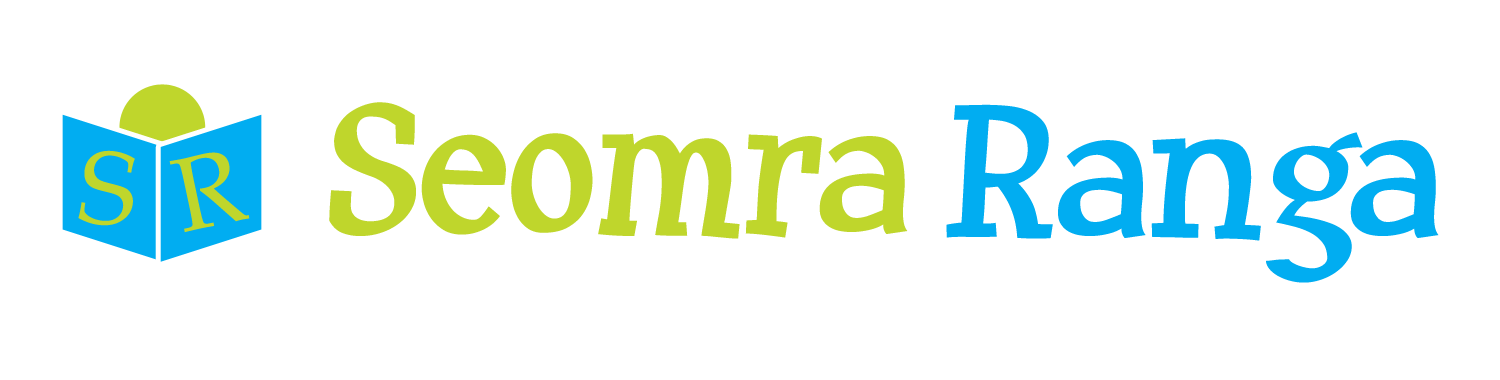 © Seomra Ranga 2023 www.seomraranga.com